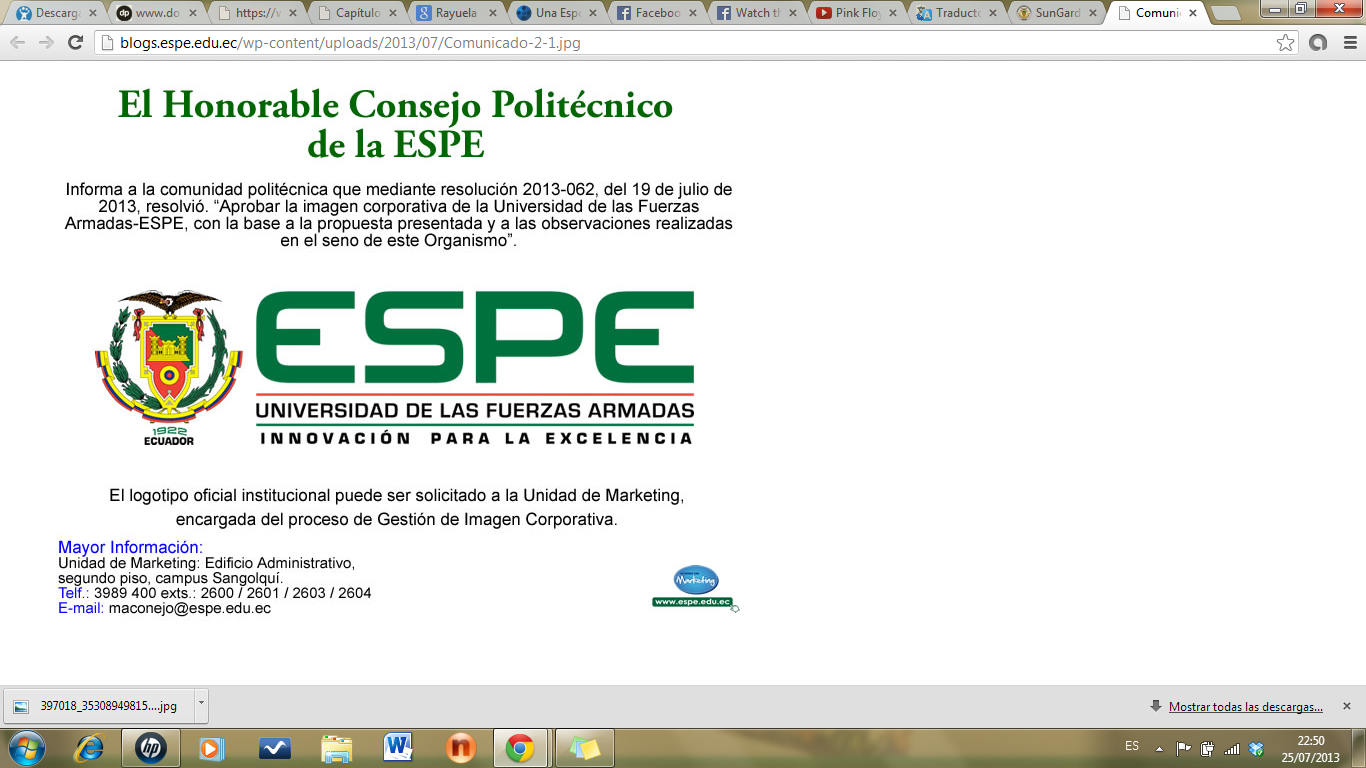 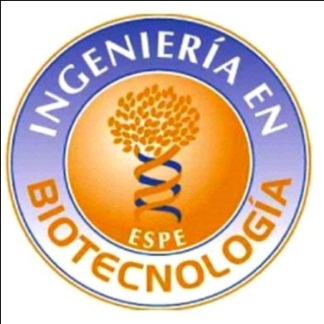 DEPARTAMENTO DE CIENCIAS DE LA VIDA Y DE LA AGRICULTURA

INGENIERÍA EN BIOTECNOLOGÍA

TRABAJO DE TITULACIÓN:
ANÁLISIS TRANSCRIPCIONAL DE GENES PR (PATHOGENESIS RELATED) EN HOJAS DE VASCONCELLEA STIPULATA INFECTADAS CON FUSARIUM OXYSPORUM
Autor: Heredia Guzmán, Mayra Johana

Director: Noceda Alonso, Carlos María Ph.D.

Sangolquí, diciembre 2018
[Speaker Notes: Pertenece al proyecto: “Selección de protoplastos de Vasconcellas resistentes a Fusarium mediante técnicas citológicas y moleculares”]
Contenido:
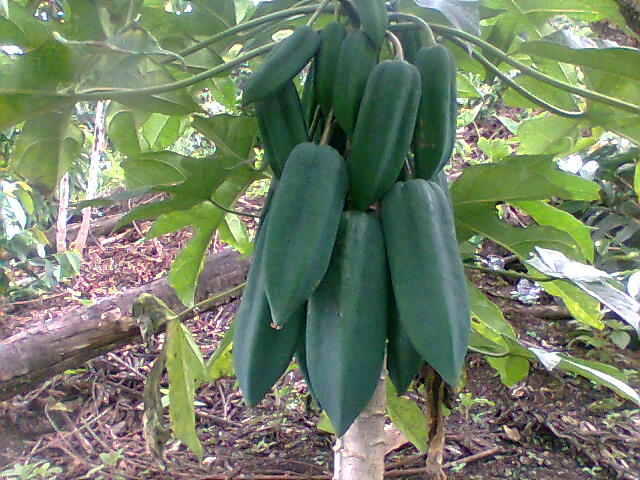 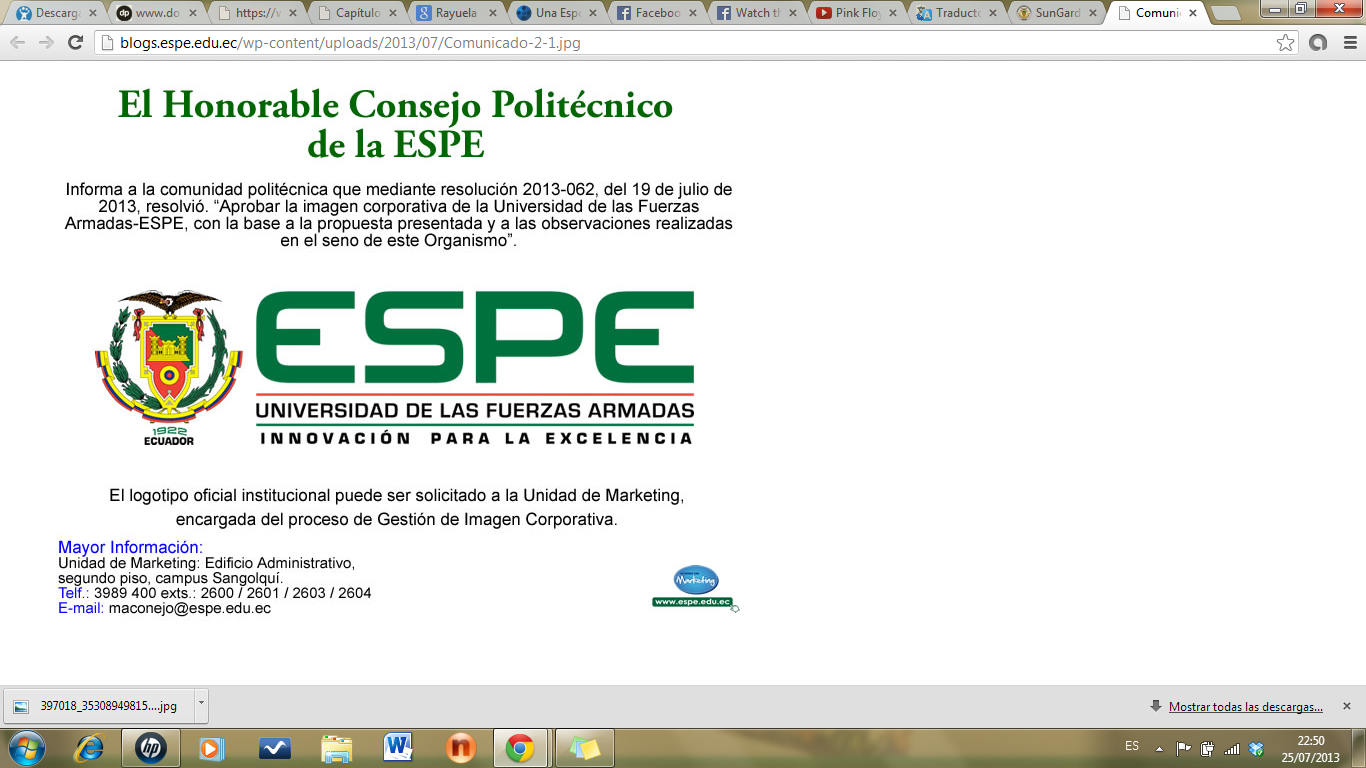 Contenido:
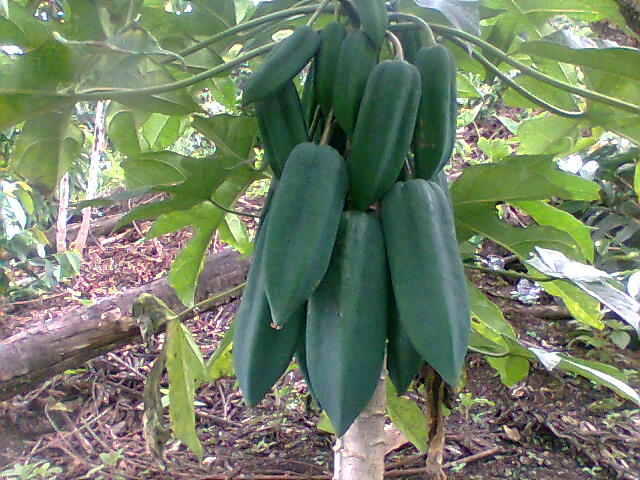 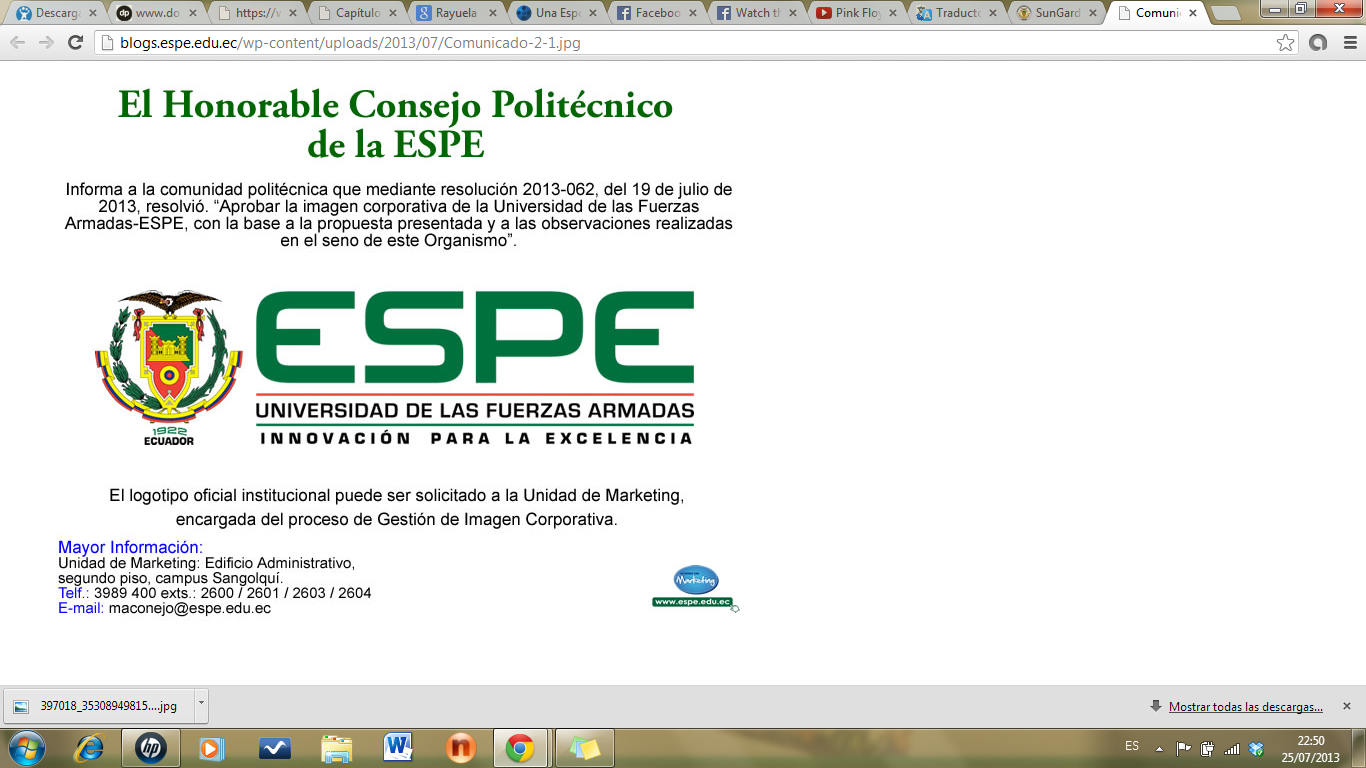 1. Introducción:
1.1. Vasconcellea stipulata
1.2. Vasconcellea x heilbornii
1.3. Fusarium oxysporum
1.4. Marchitez vascular
1.5. Sistema de defensa en
       plantas
1.6. Genes PR
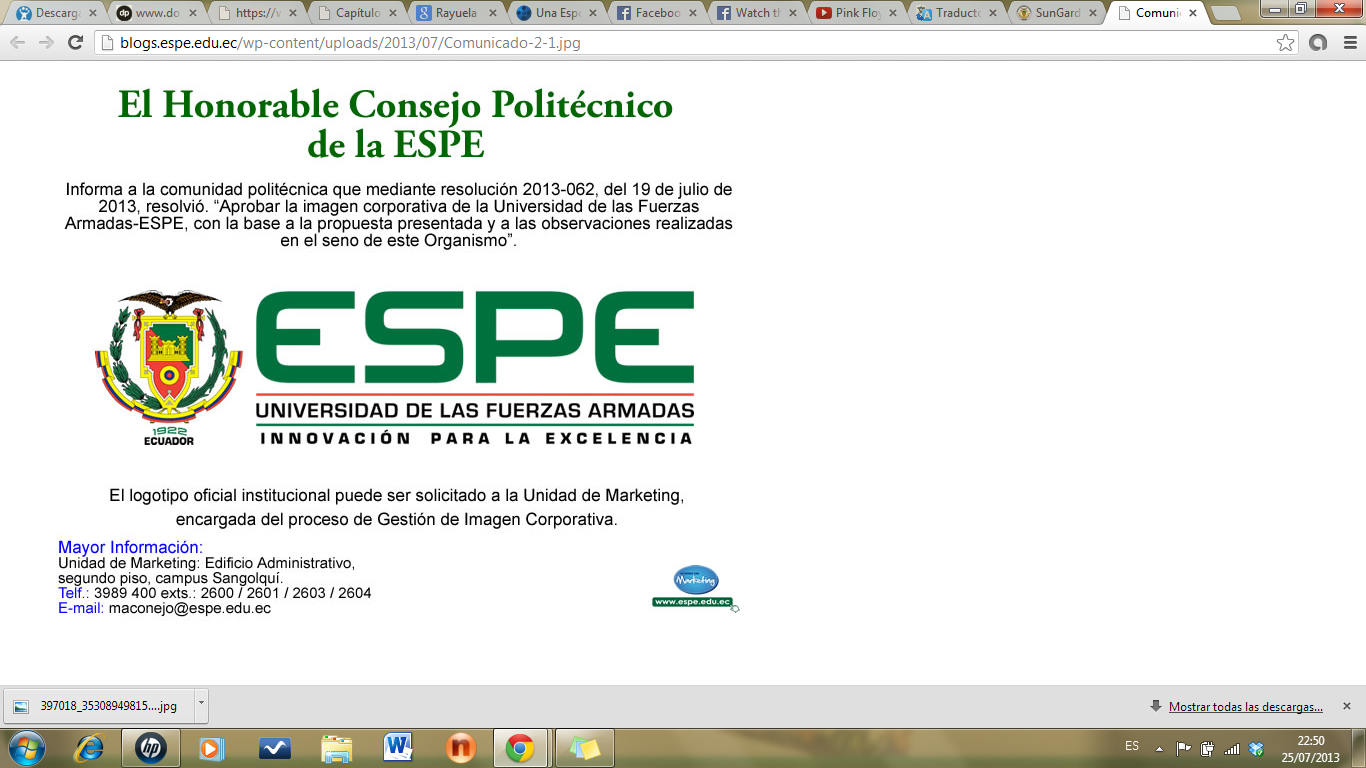 1. Introducción:
Carica papaya
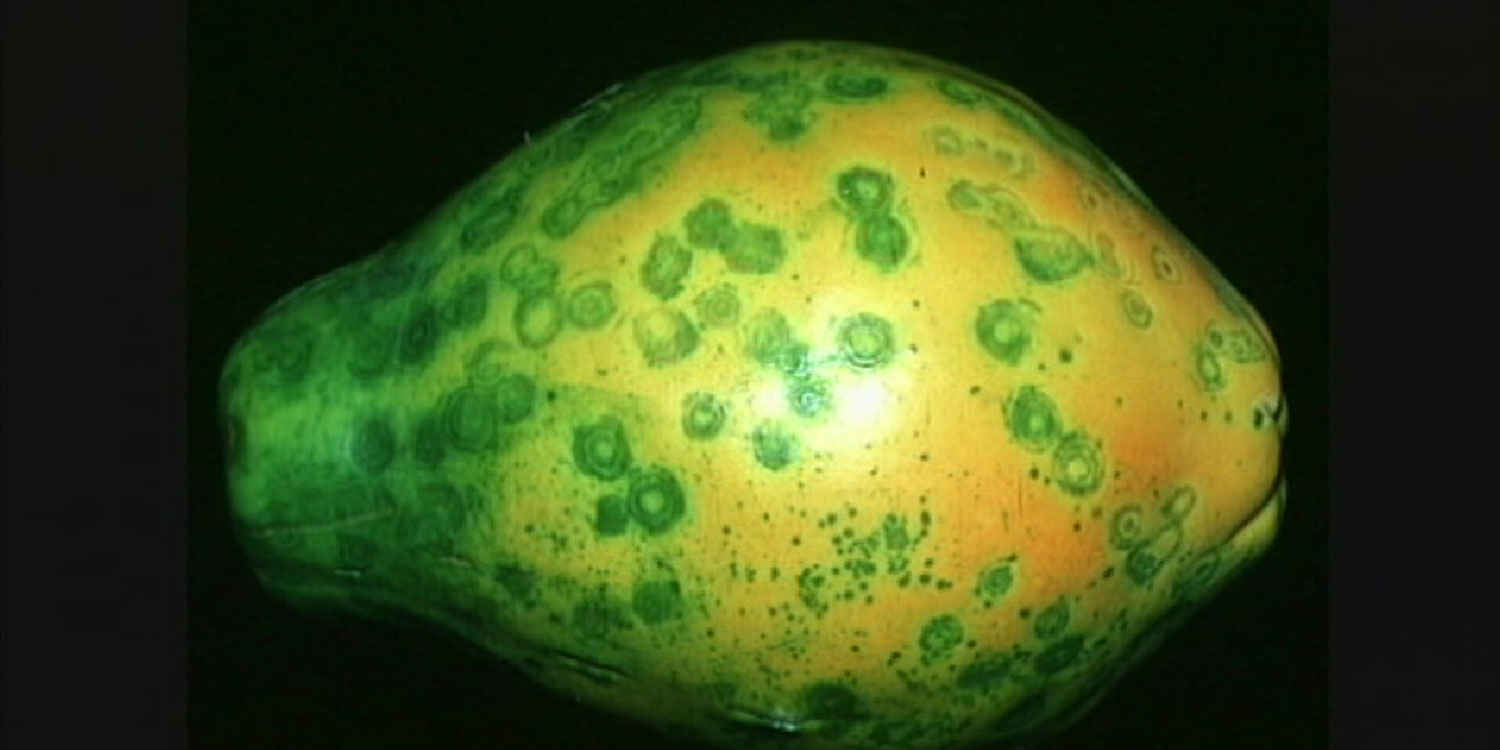 Género Vasconcellea
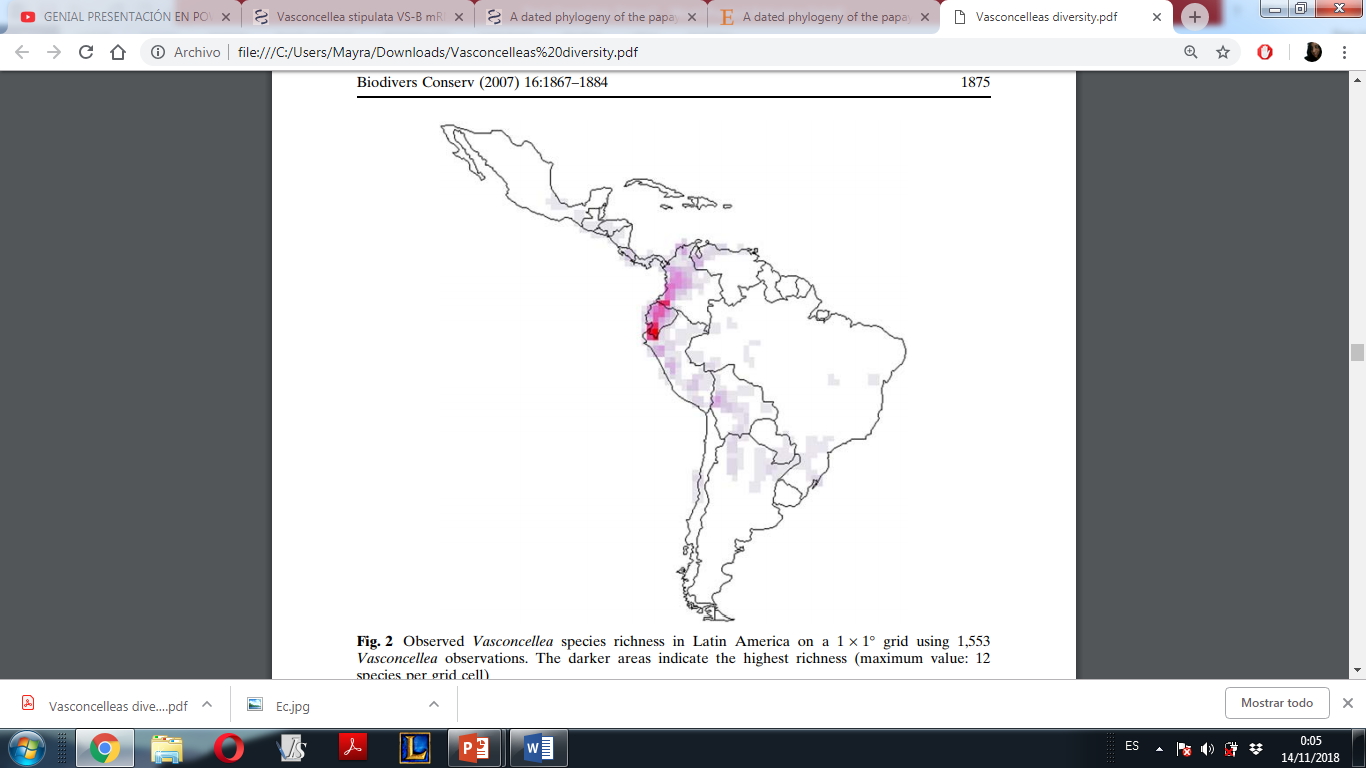 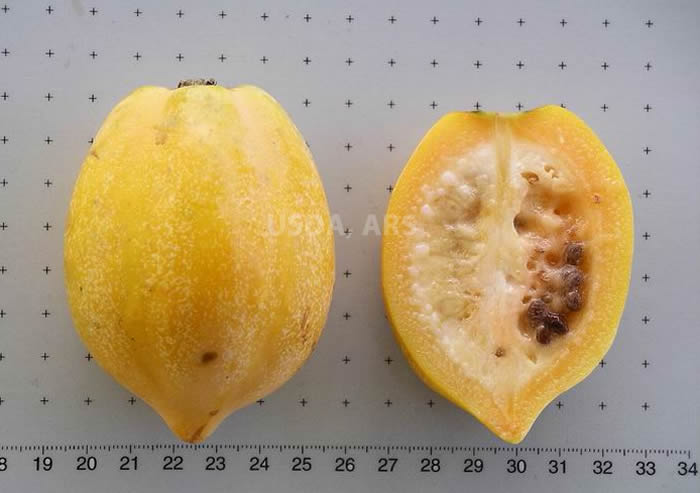 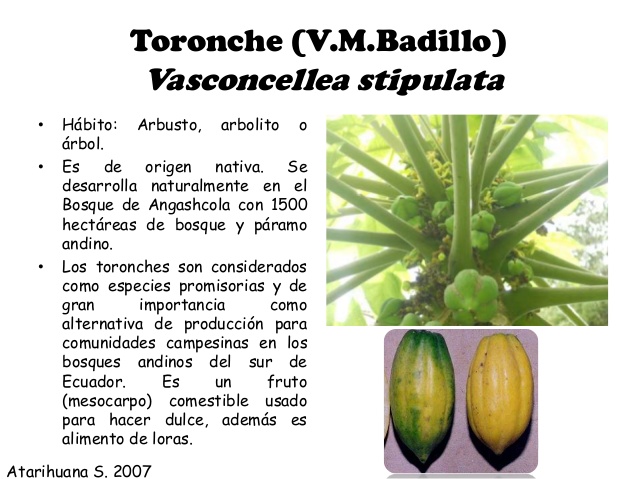 Virus de la mancha anular de la papaya
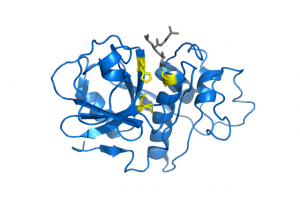 Vasconcellea stipulata
Vasconcellea pubescens
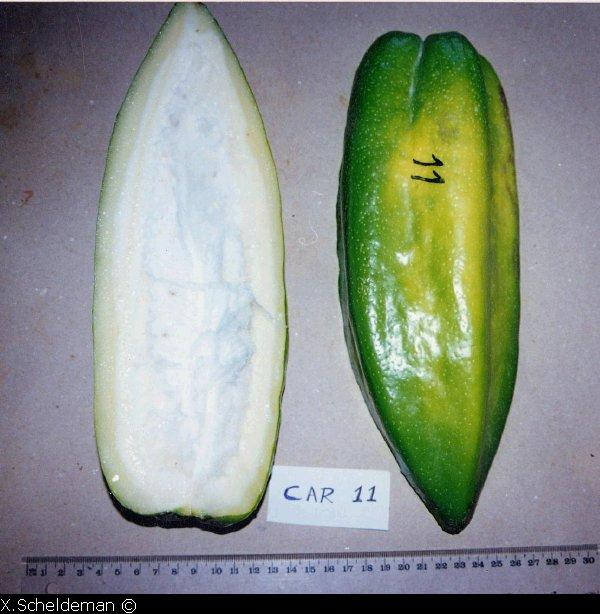 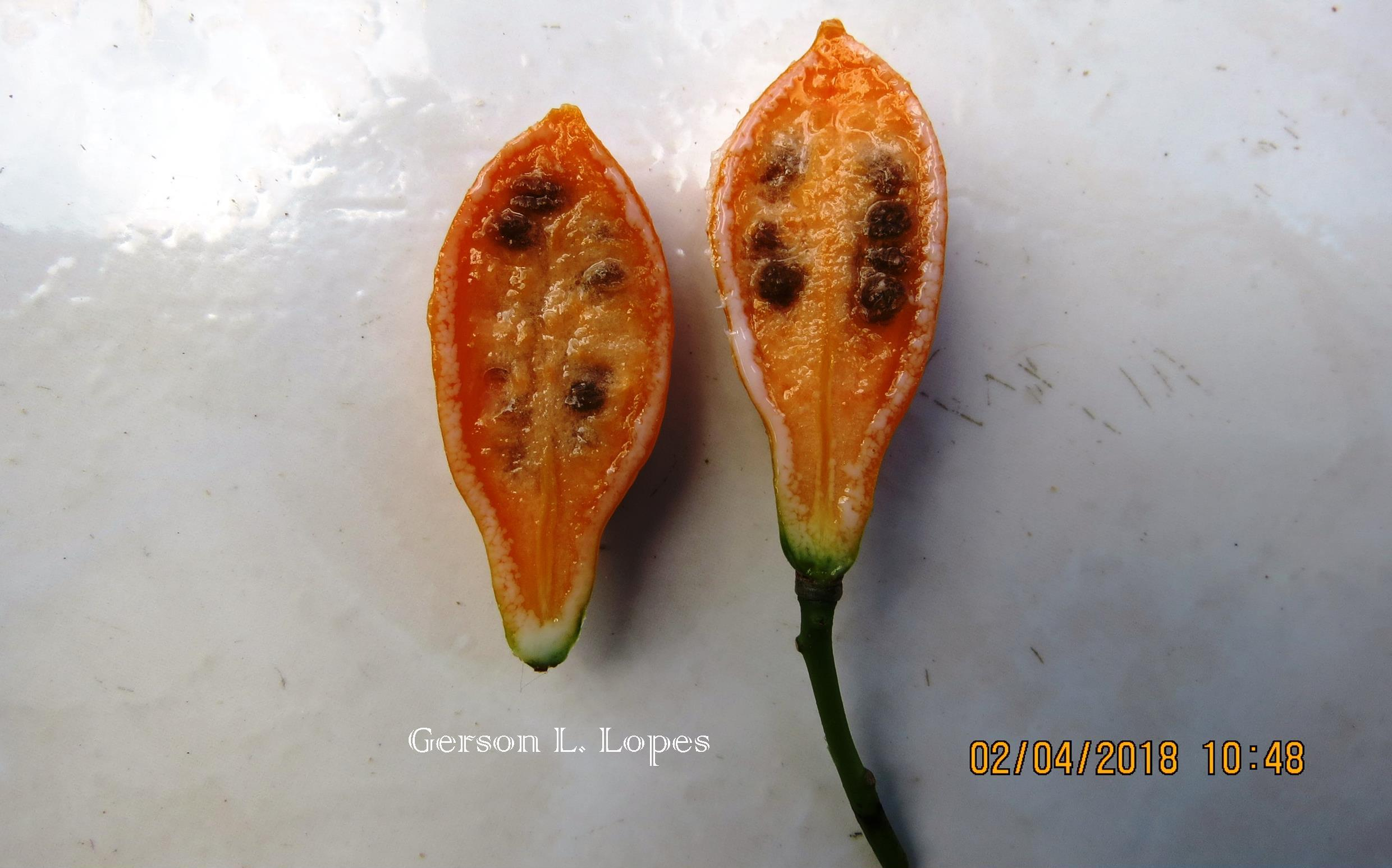 Papaína
Produce enzima papaína 
(Fuente: SteadyHealth, 2018)
Vasconcellea x heilbornii
Vasconcellea quercifolia
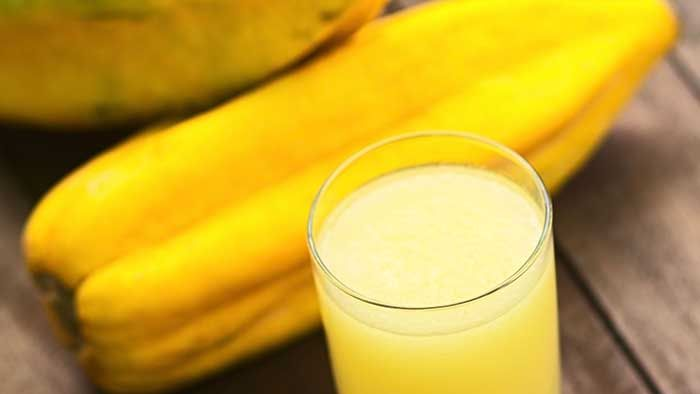 Riqueza de especies de Vasconcellea en América Latina (Fuente: Scheldeman, 2007)
Varias especies de papayas de altura (Fuente: USDA, 2018; Atarihuana,2007)
Fruta industrializable
1. Introducción:
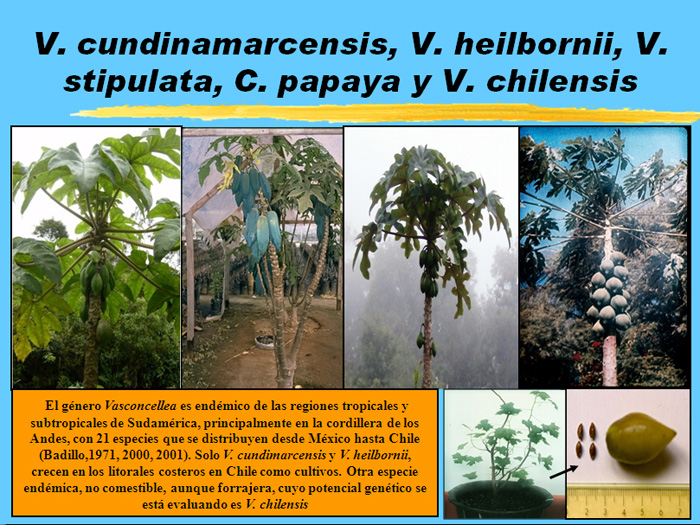 Flor masculina/femenina
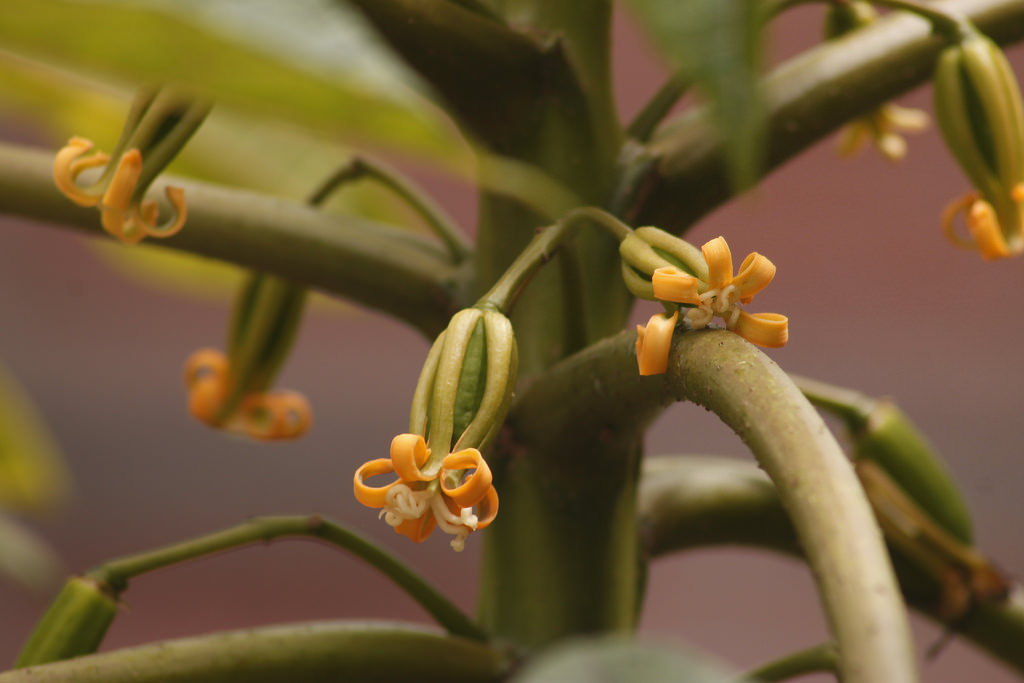 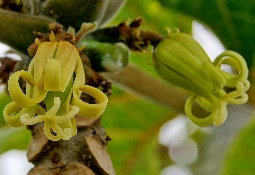 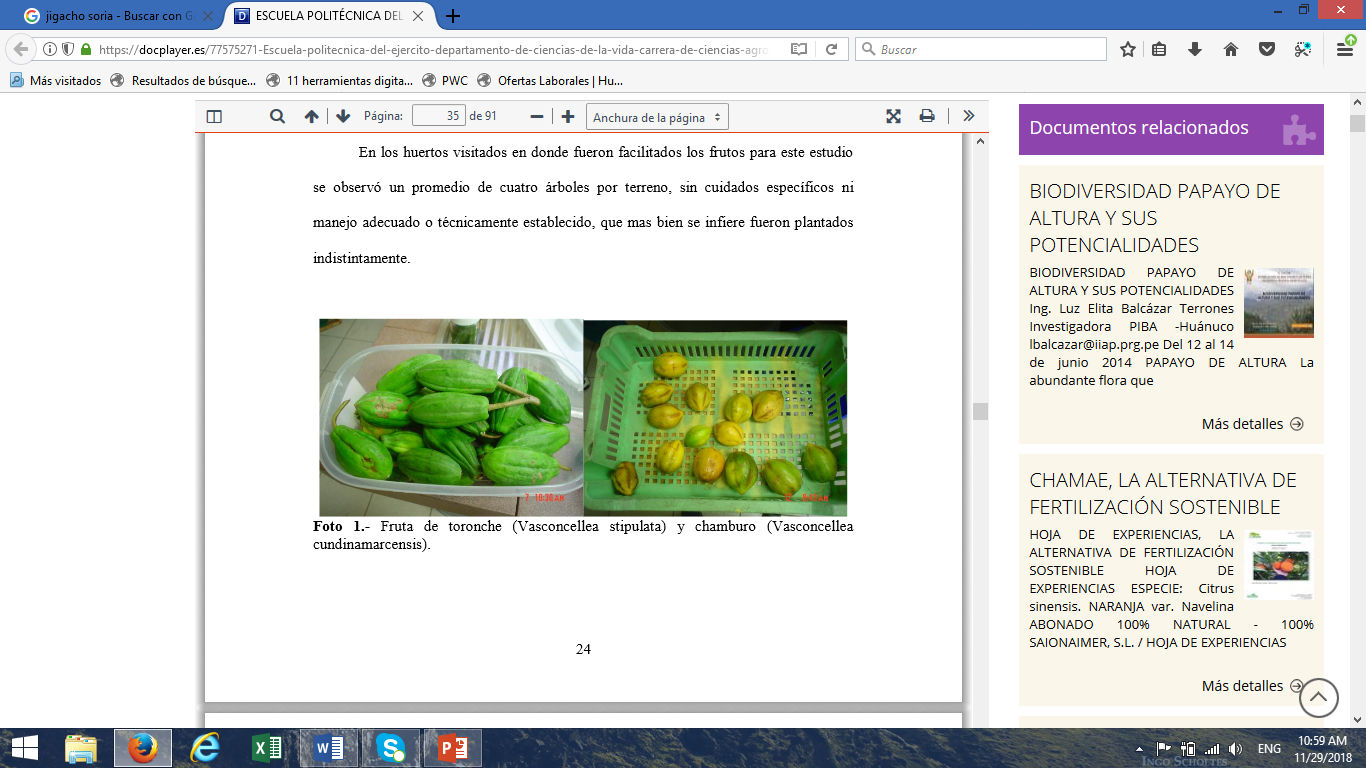 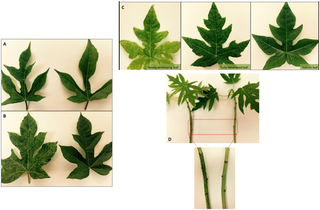 Hoja
Género Vasconcellea (21 especies)
Fruto
Tallo
(Fuente: Badillo, 1993; Atarihuana, 2007; Proaño, 2007)
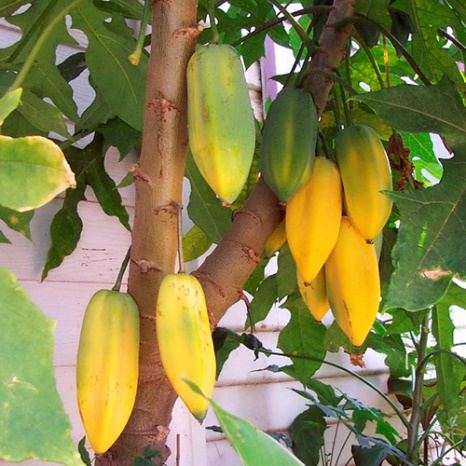 Flor femenina
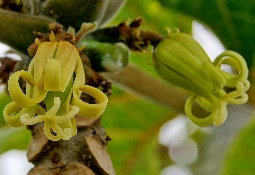 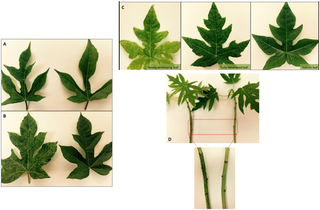 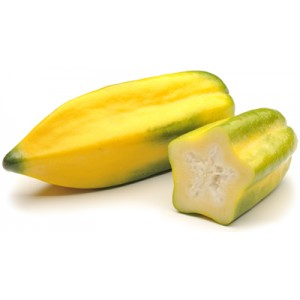 Hoja
Fruto
Tallo
(Fuente: Soria y Viteri, 1997)
1. Introducción:
1.3. Fusarium oxysporum
Reproducción
Distribución
Género Fusarium:

Ascomicetos filamentosos
9 especies
Incluye patógenos: marchitez, pudrición, rayados y llagas.
Patogenicidad
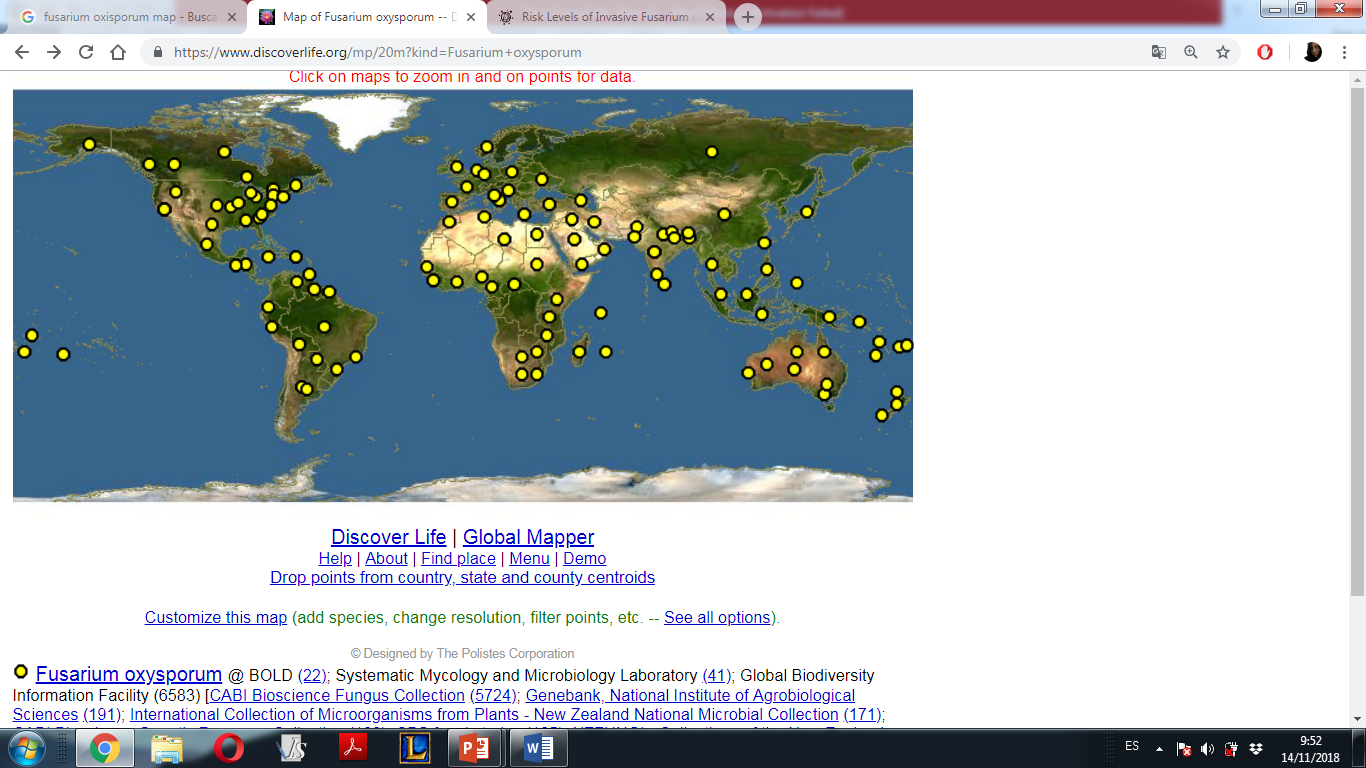 Adquirible mediante transferencia horizontal de cromosomas
Sexual
Asexual
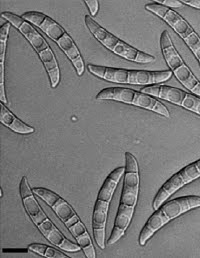 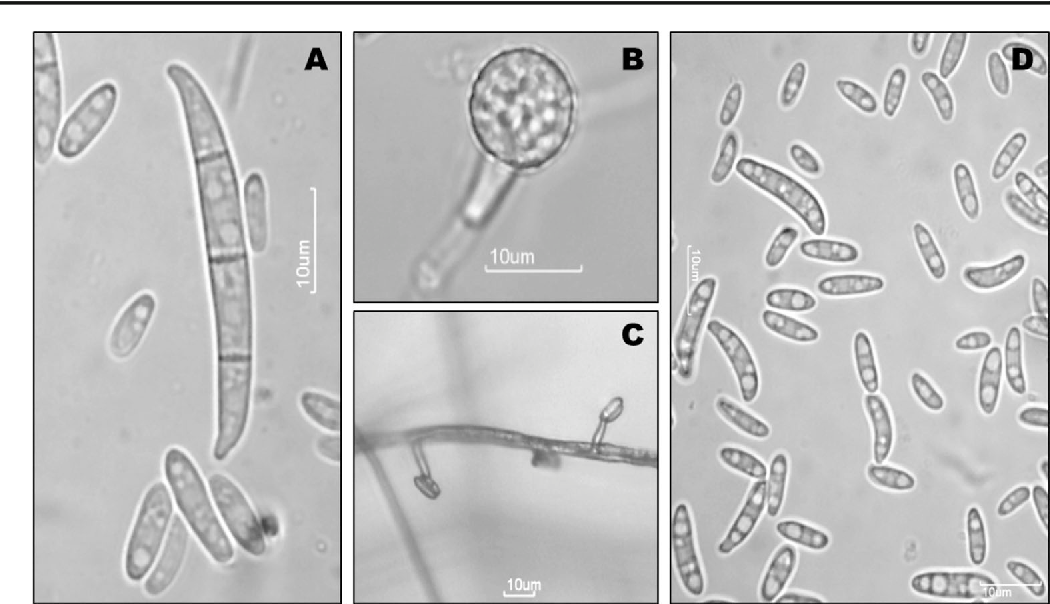 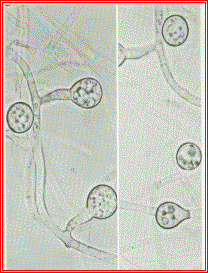 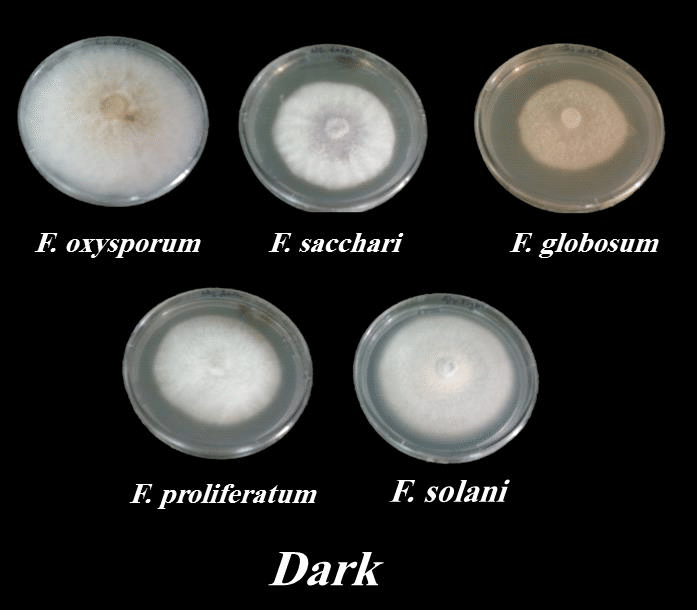 Reportes de Fox en el mundo (Fuente: Global Biodiversity Facility, 2018)
Saprófito en suelos
Huesped en plantas (hemibriotrófico)
Latente en el suelo (clamidosporas)
Clamidosporas      Microconidios    Macroconidios
(Fuente: Jawad, 2013)
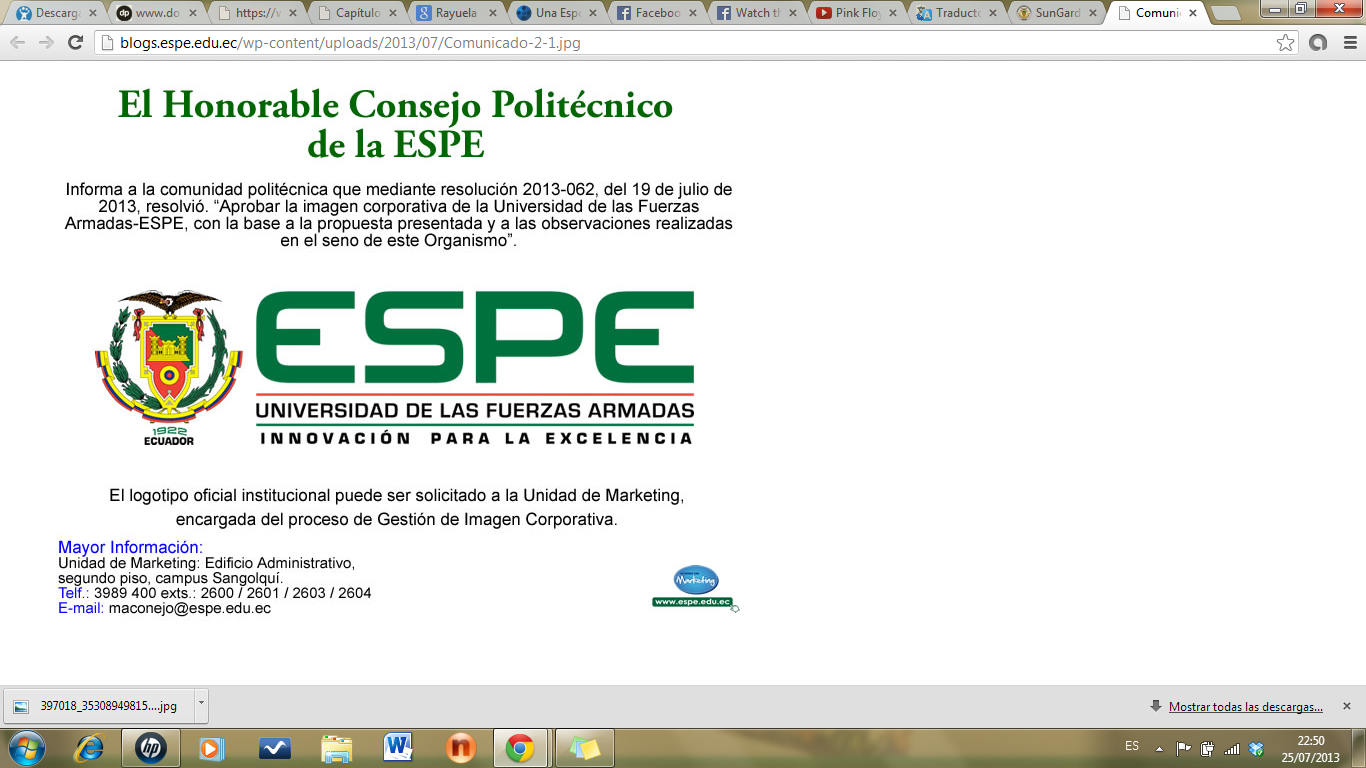 1. Introducción:
1.4. Marchitez vascular
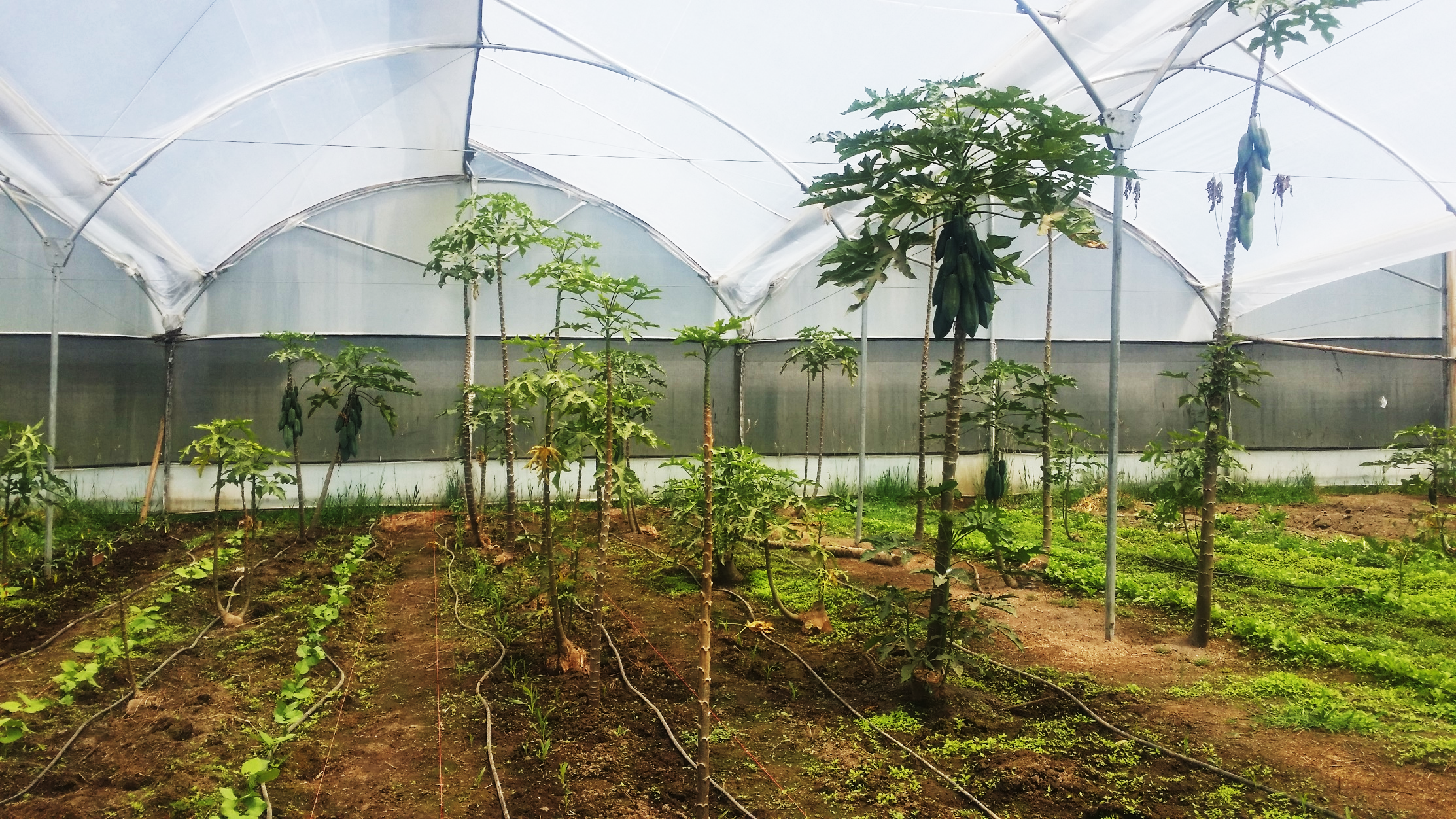 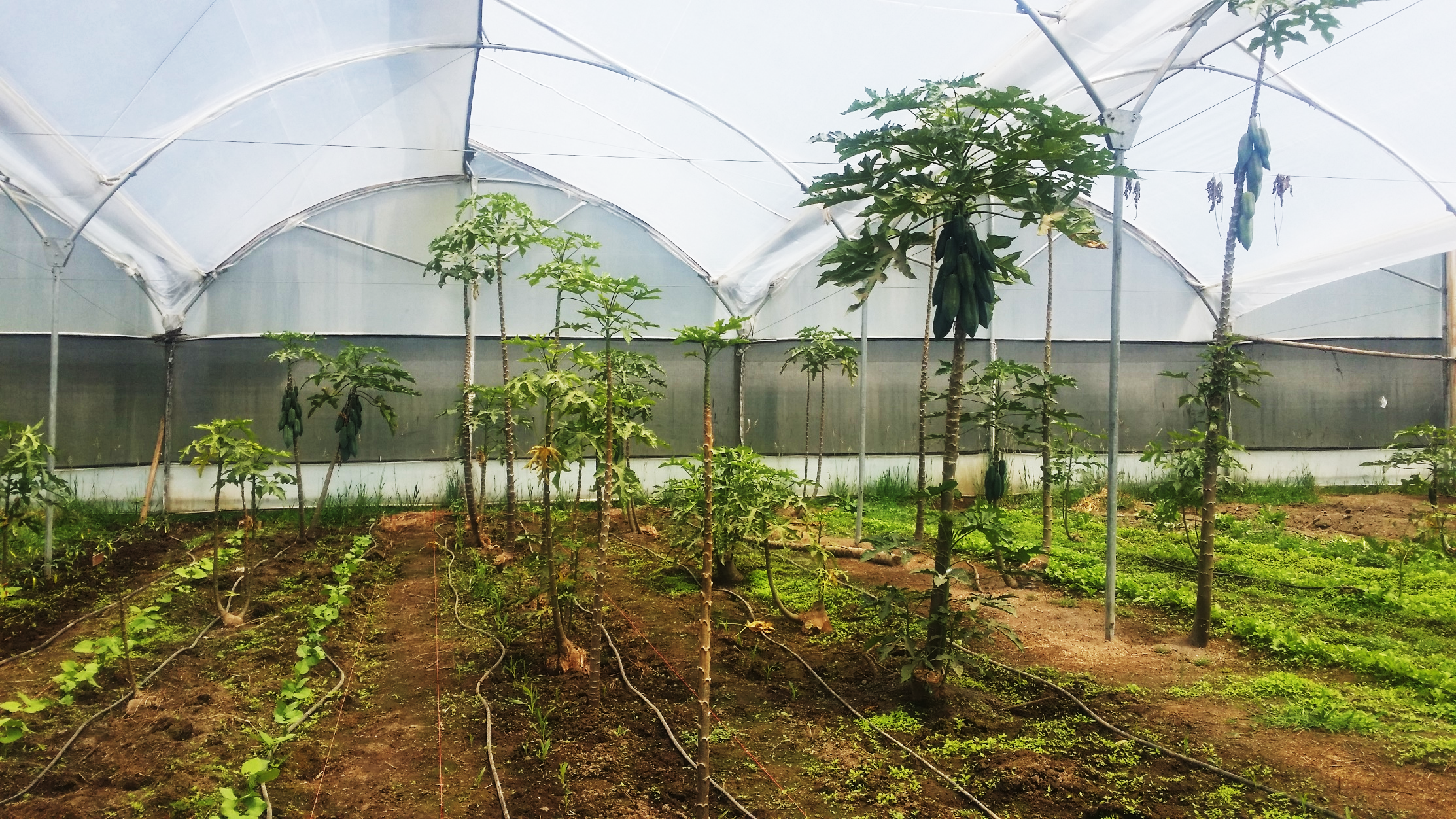 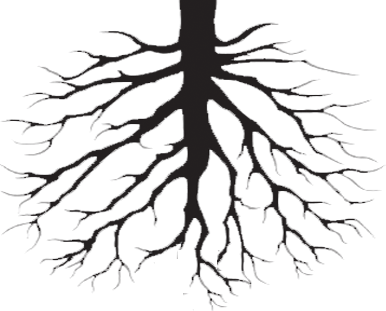 Defensa inducida
Defensa constitutiva
PRR
PRR
PAMP
PAMP
PRR
PAMP
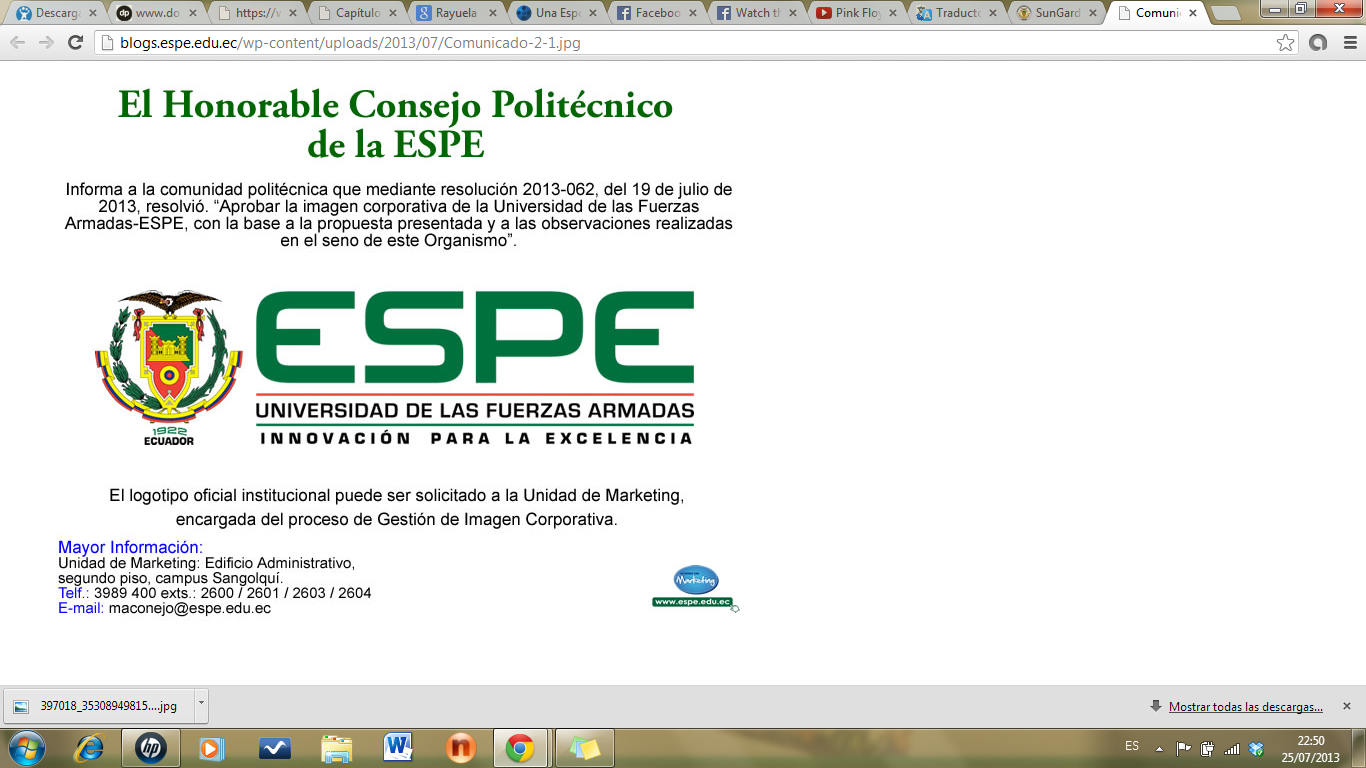 1. Introducción:
1.5. Sistema de defensa en plantas
Defensa constitutiva
Defensa inducida
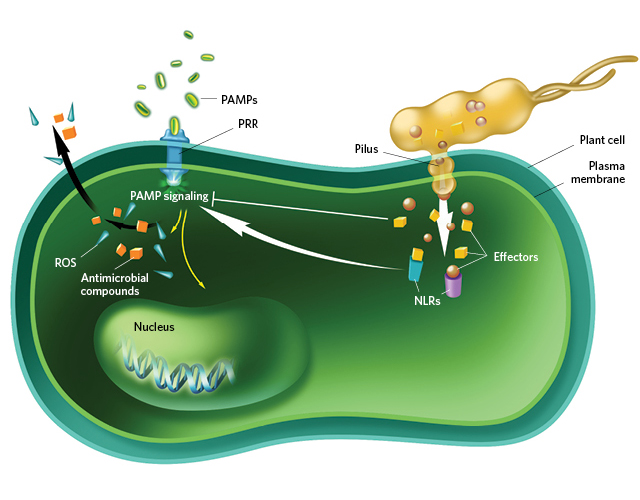 Preformadas
Tras el reconocimiento del patógeno
(The Scientist, 2018)
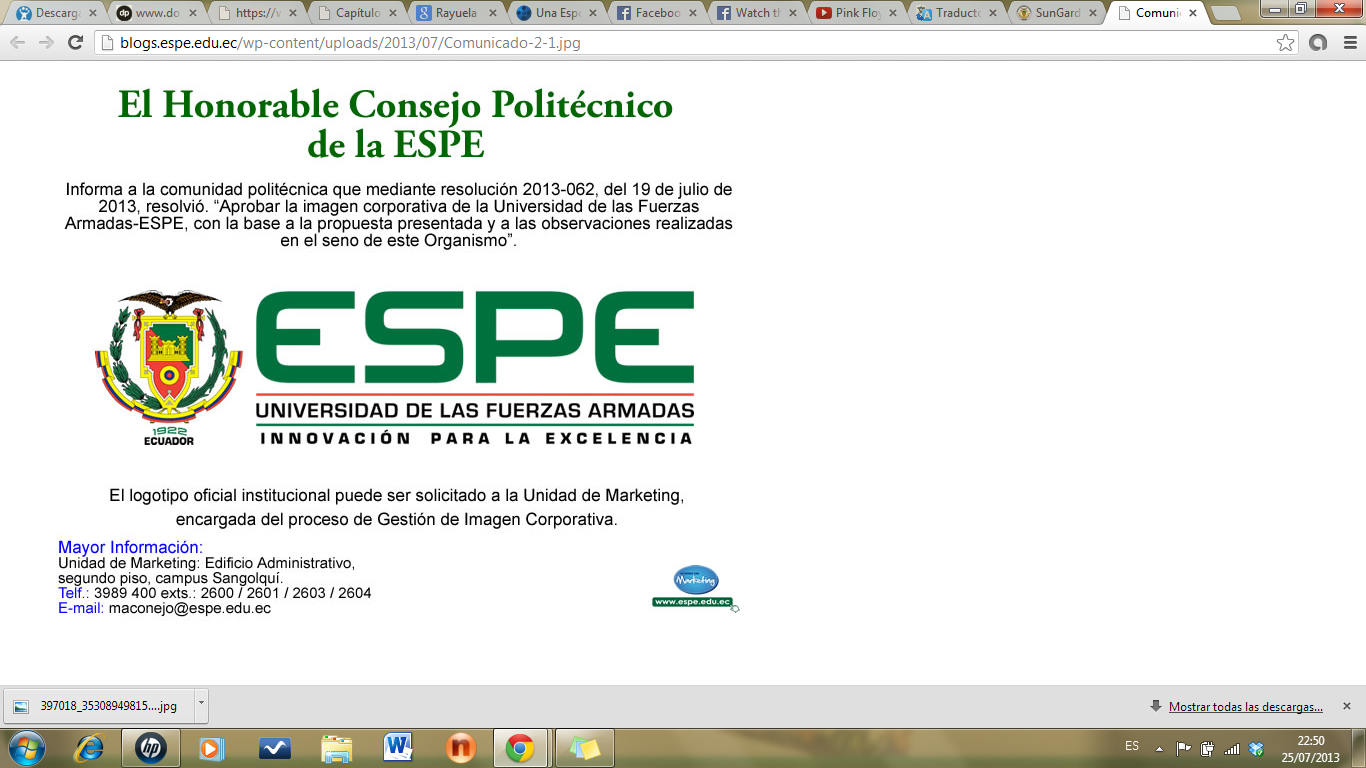 1. Introducción:
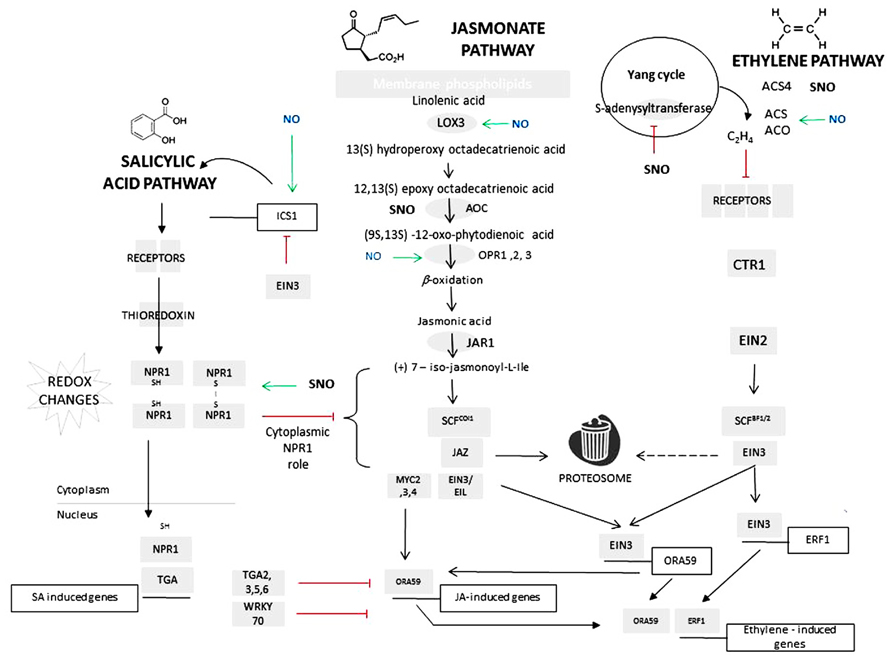 Genes de respuesta
PR1, PR2, PR5
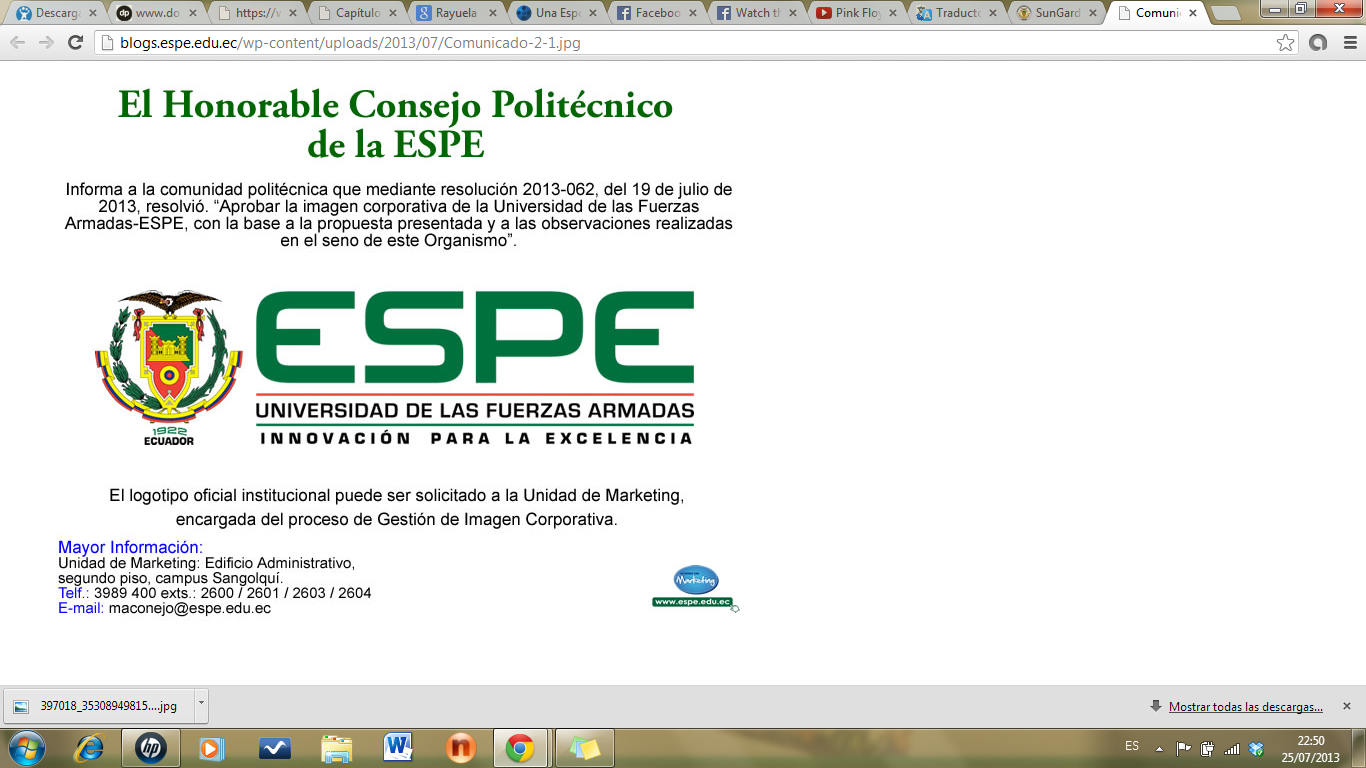 Thi1.2, PDF2.1.
Contenido:
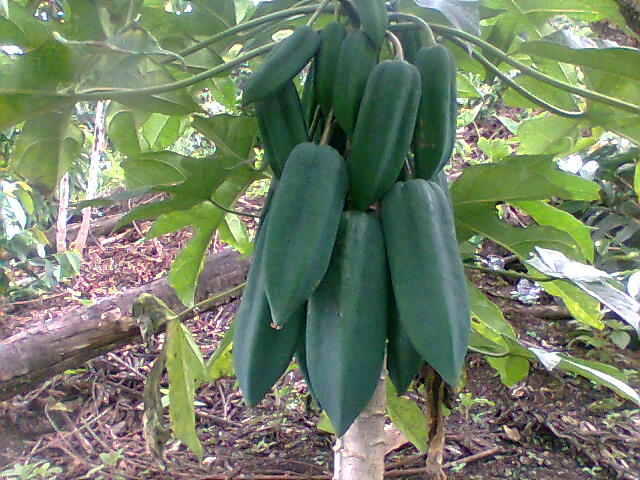 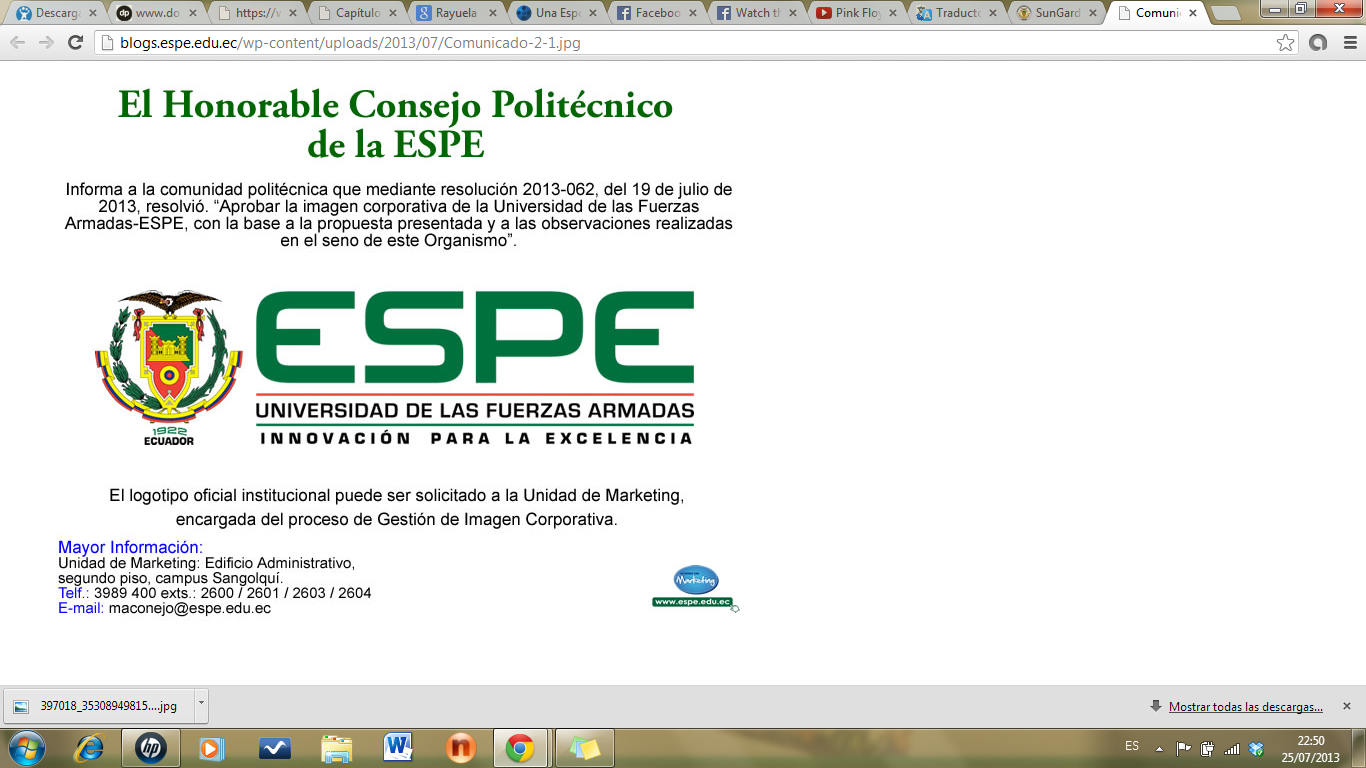 2. Objetivo general:
Determinar la influencia de inductores hormonales sobre la patogenicidad de Fusarium oxysporum en Vasconcellea x heilbornii var. Pentagona Badillo y analizar la variación transcripcional de genes relacionados con la patogenicidad en Vasconcellea stipulata.
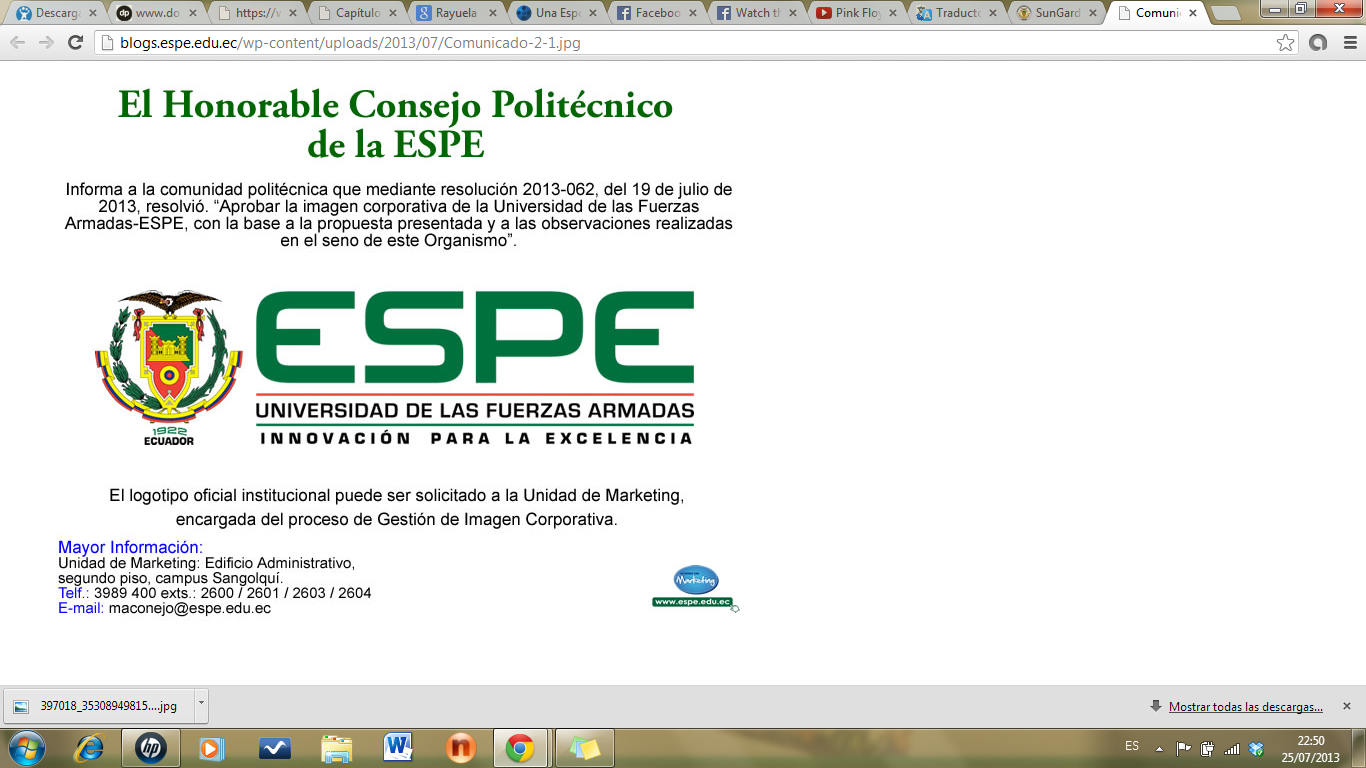 2.1. Objetivos específicos:
Establecer un sistema experimental en hoja para el estudio de la patogenicidad de Fusarium oxysporum sobre una especie susceptible.
Realizar estudios semicuantitativos de transcripción de genes relacionados con la patogenicidad (PR) durante la infección con F. oxysporum sobre una especie resistente (jigacho).
Determinar qué genes relacionados con la patogenicidad se sobreexpresan ante el ataque de Fusarium oxysporum y la vía defensiva asociada a estos en Vasconcellea stipulata.
Evaluar los efectos patogénicos de Fusarium oxysporum en Vasconcellea x heilbornii var. Pentagona Badillo en presencia de inductores hormonales.
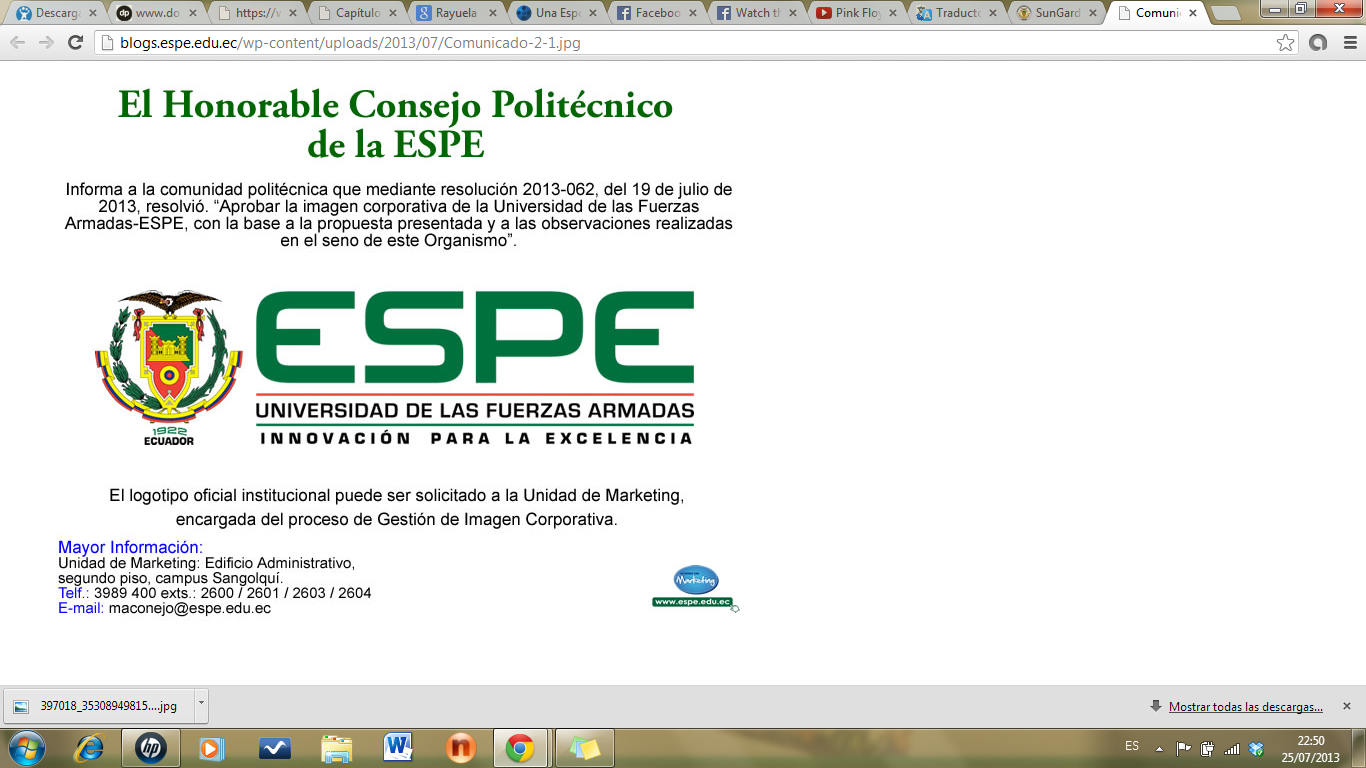 Contenido:
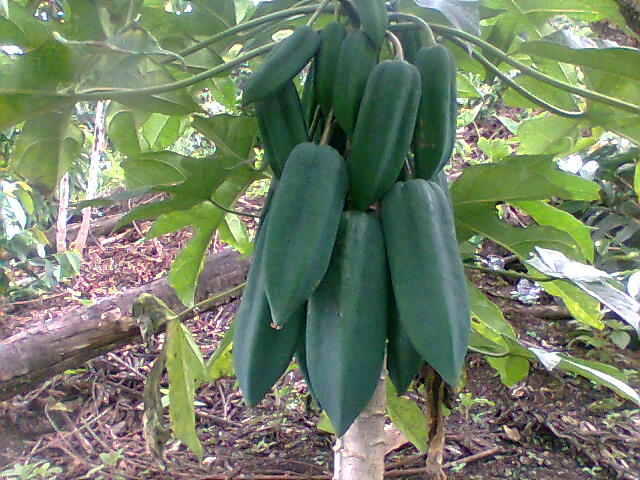 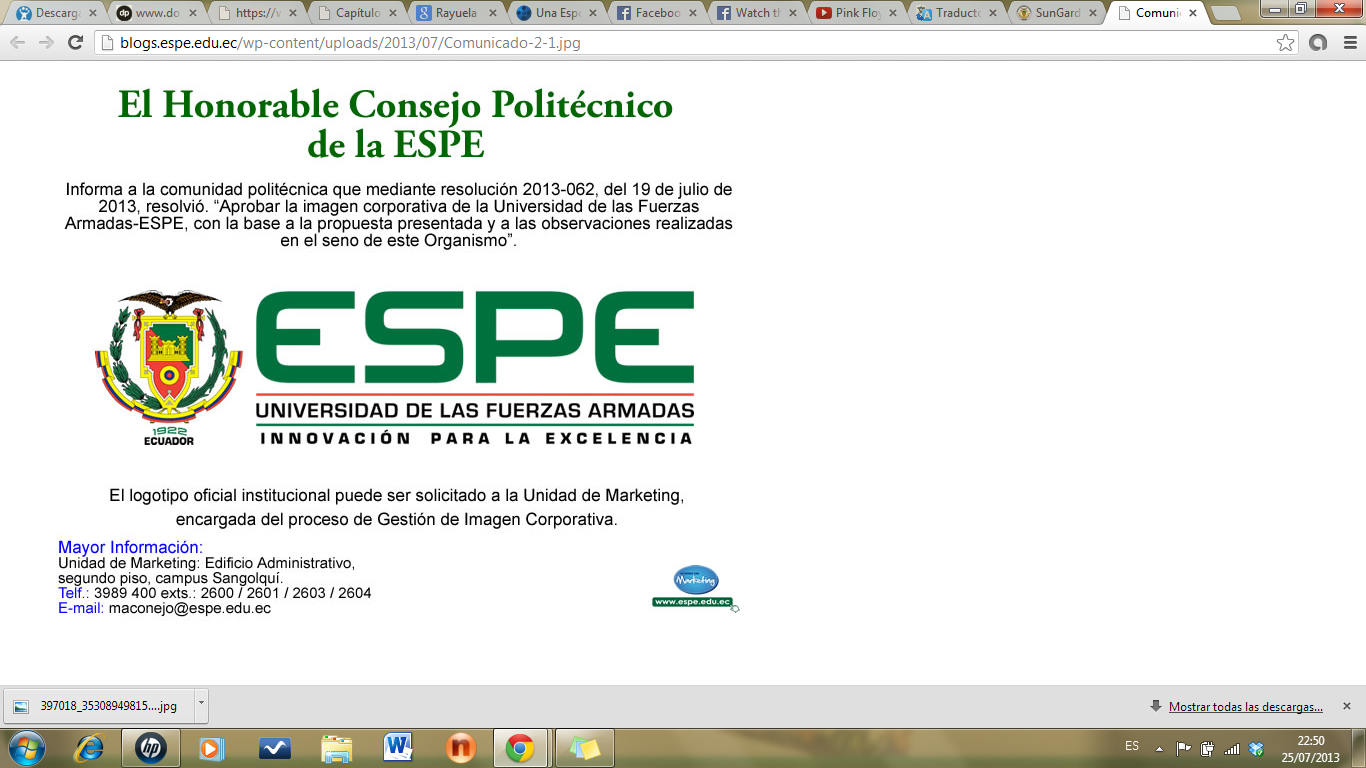 3. Metodología:
3.1. Establecimiento del método de infección
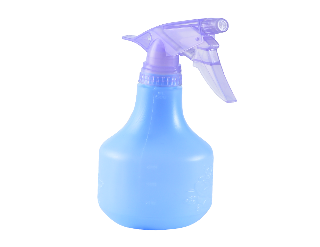 A
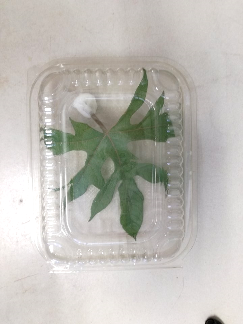 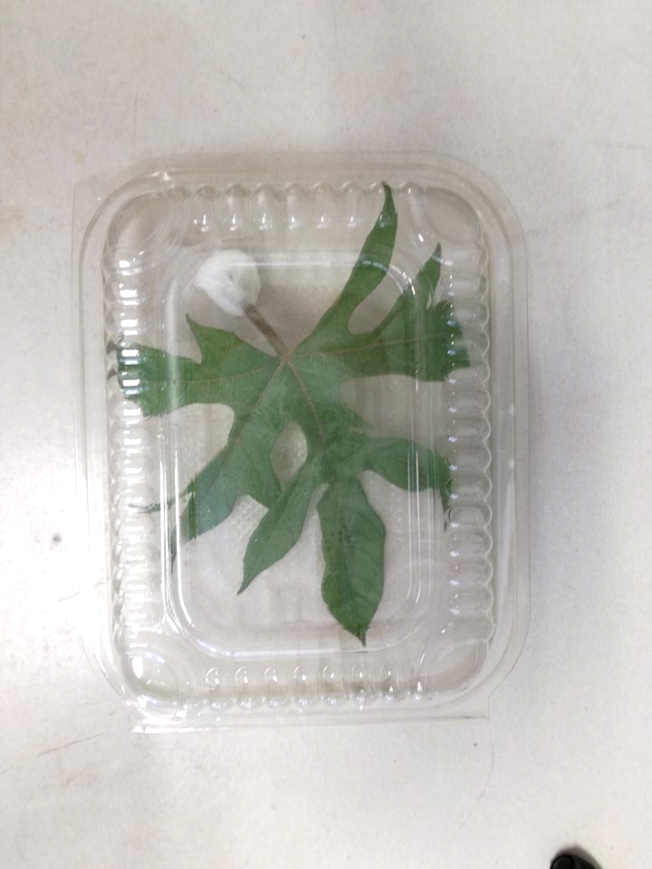 Aislamiento
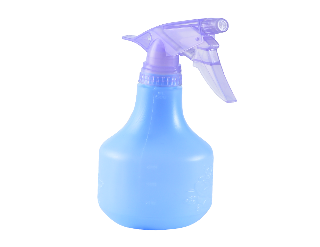 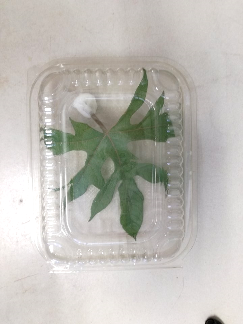 Humedad
B
Nutrición
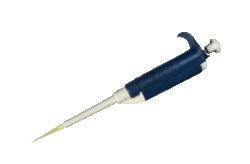 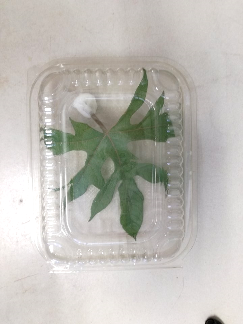 C
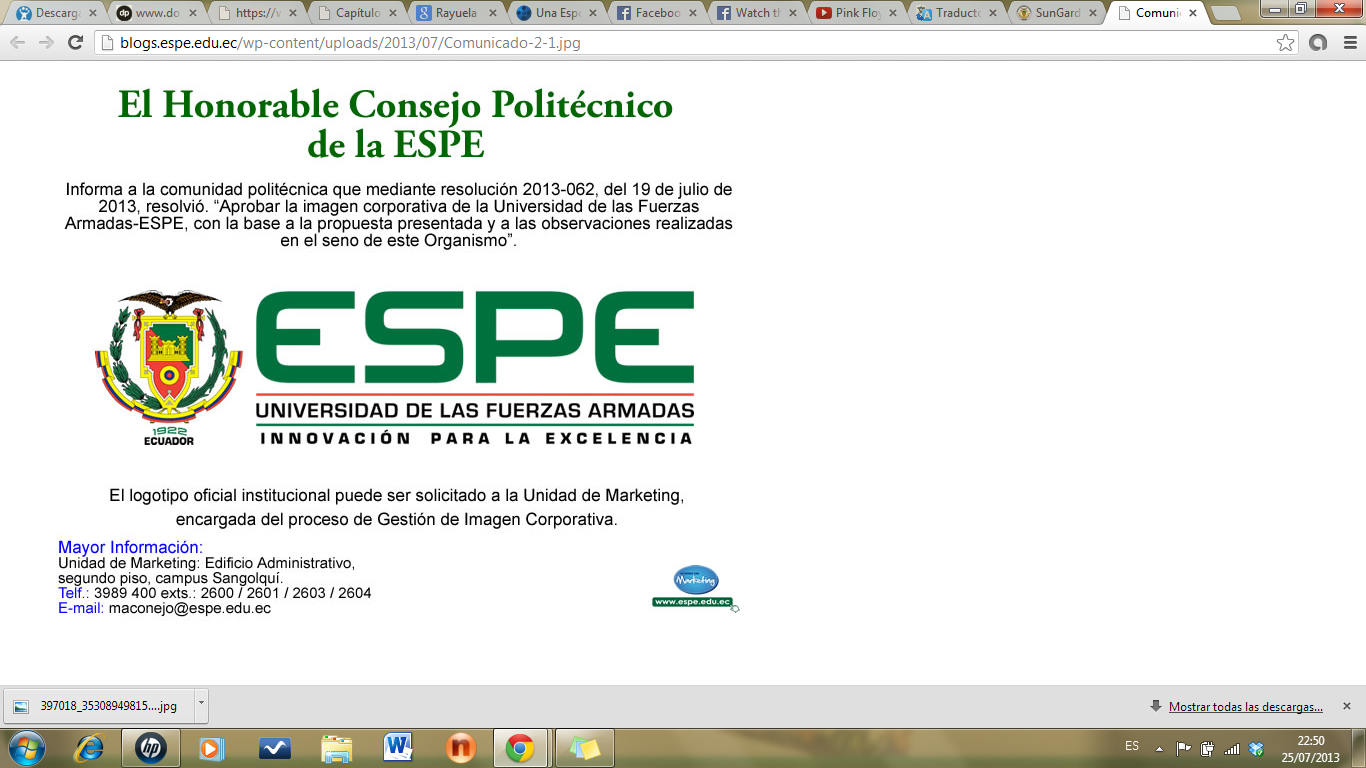 [Speaker Notes: En el caso del babaco no es posible trabajar con plántulas. Por lo cual los siguientes ensayos se realizaron en hoja desprendida en cámara húmeda.]
3. Metodología:
3.2. Análisis de la expresión de genes PR
18h
24h
30h
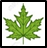 (x3)
Tratamientos
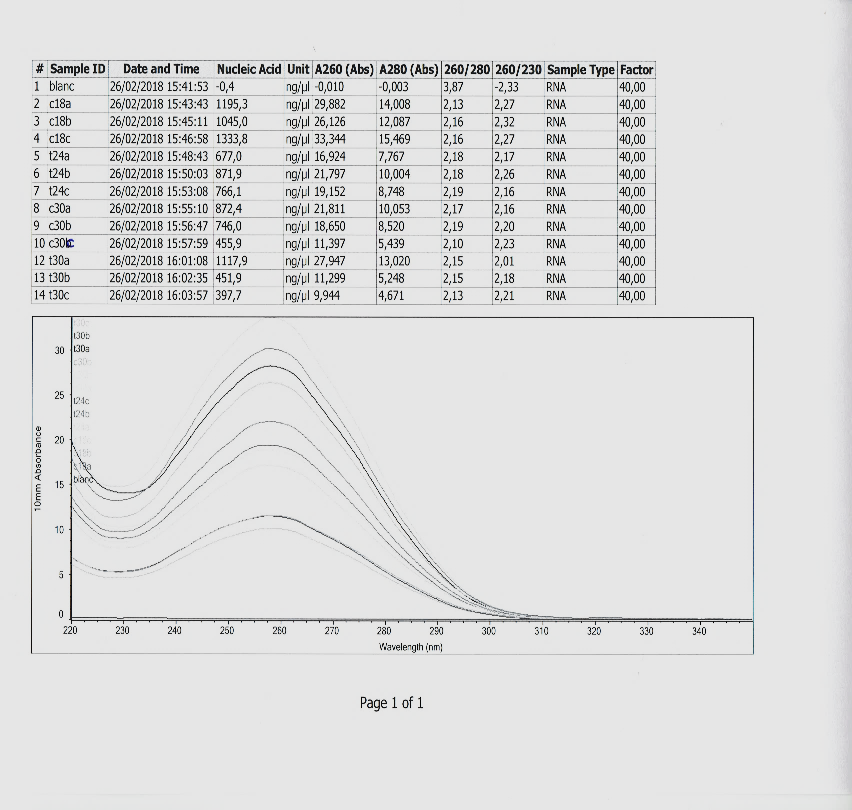 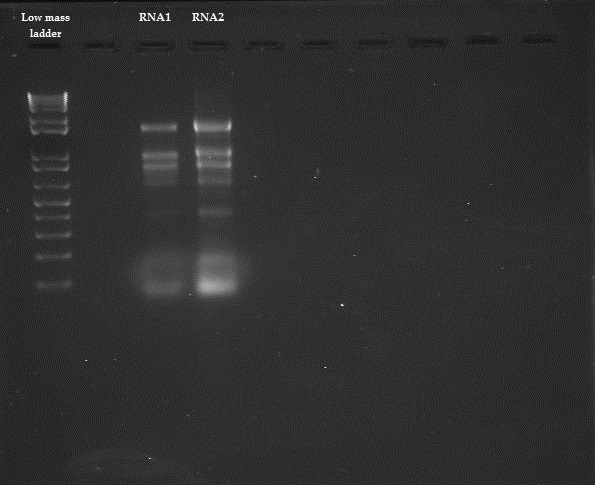 28s

18s
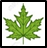 (x3)
0h
Controles
18h
24h
30h
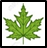 (x3)
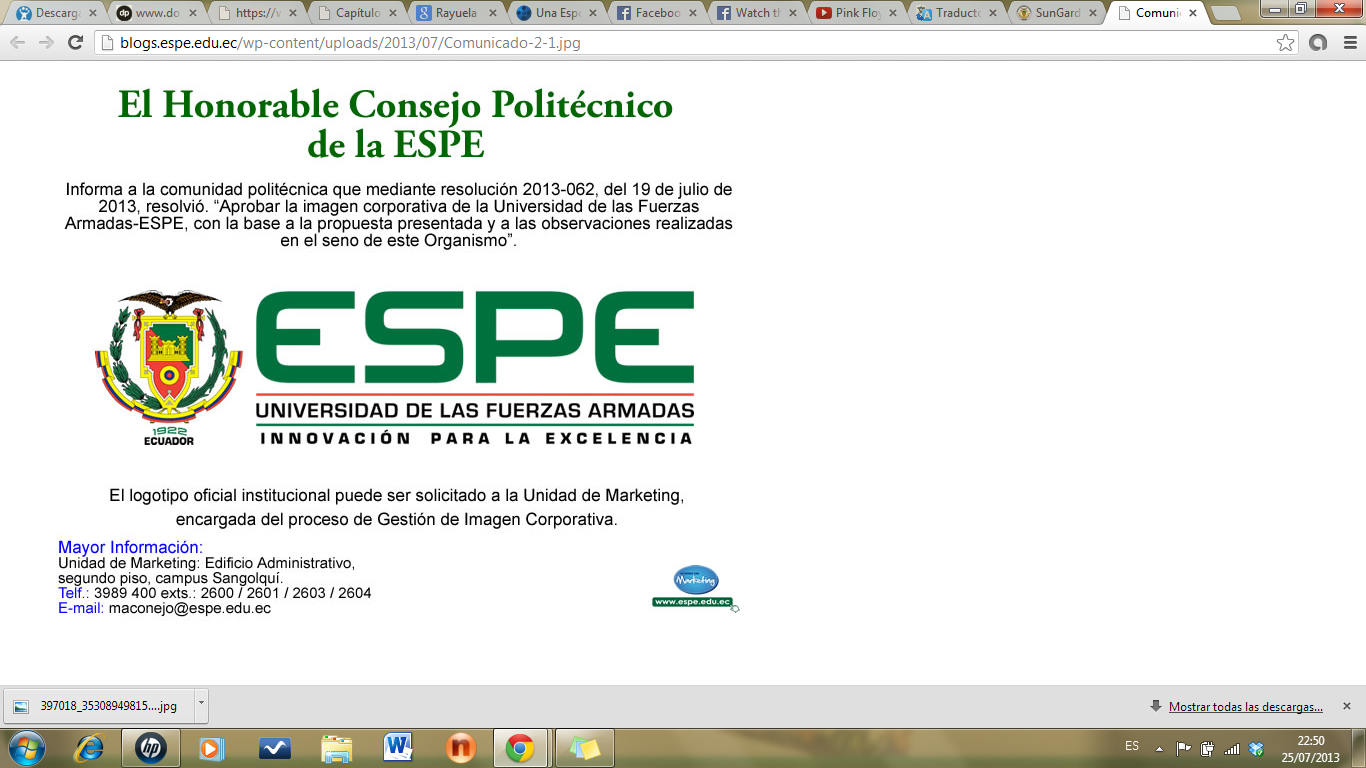 3. Metodología:
3.2. Análisis de la expresión de genes PR
Diseño de Cebadores
Captura de Electroforesis en Gel de Agarosa
Ensabmble de una reacción de PCR
Amplificación
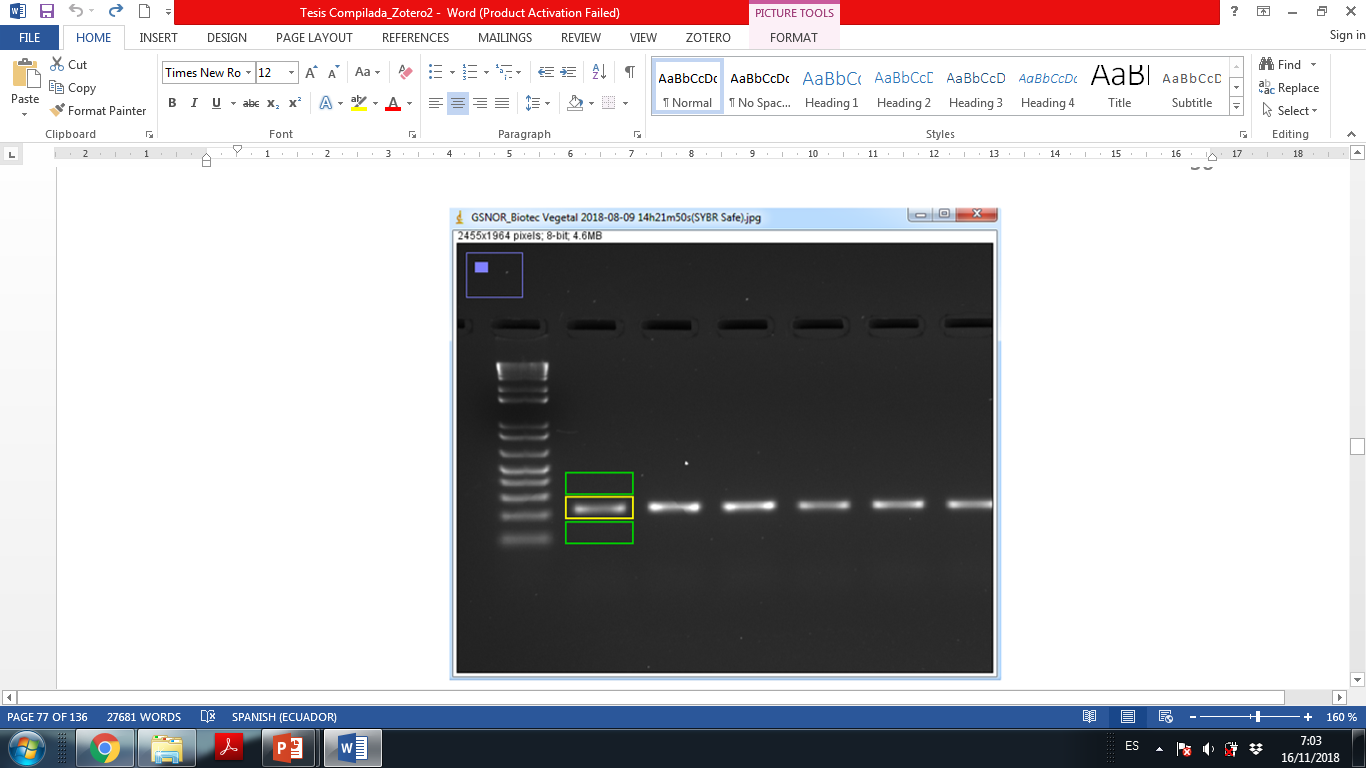 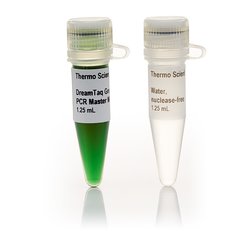 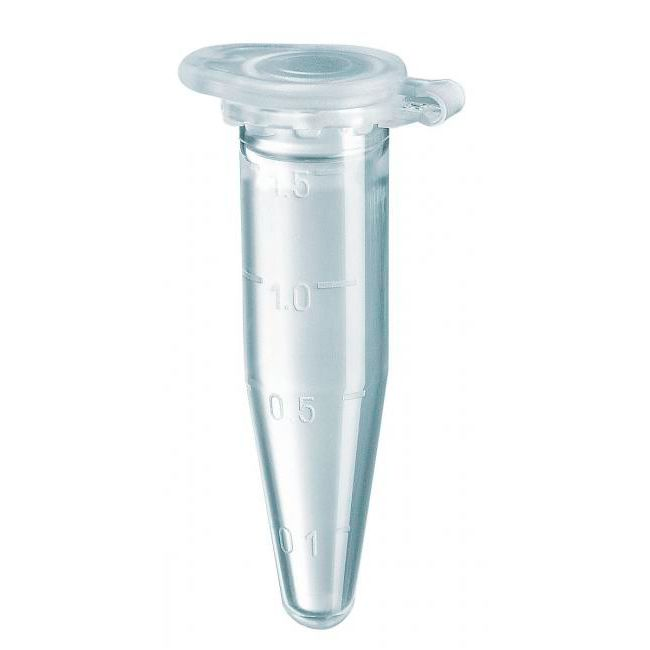 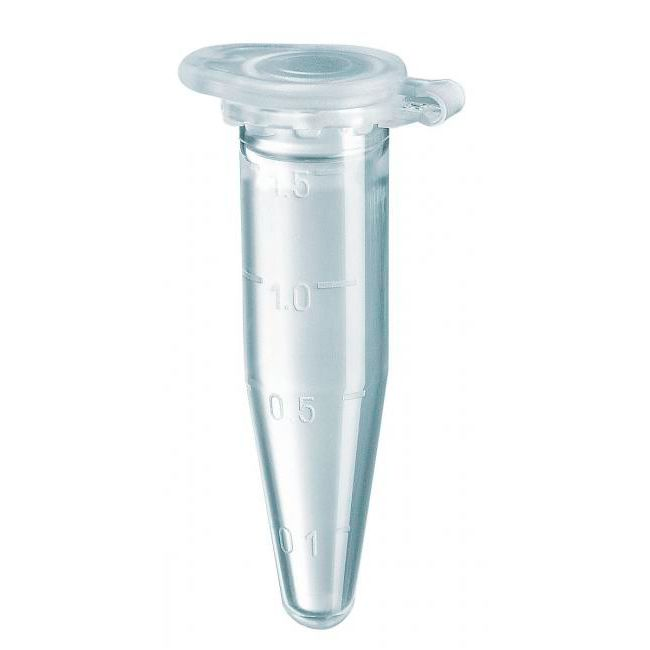 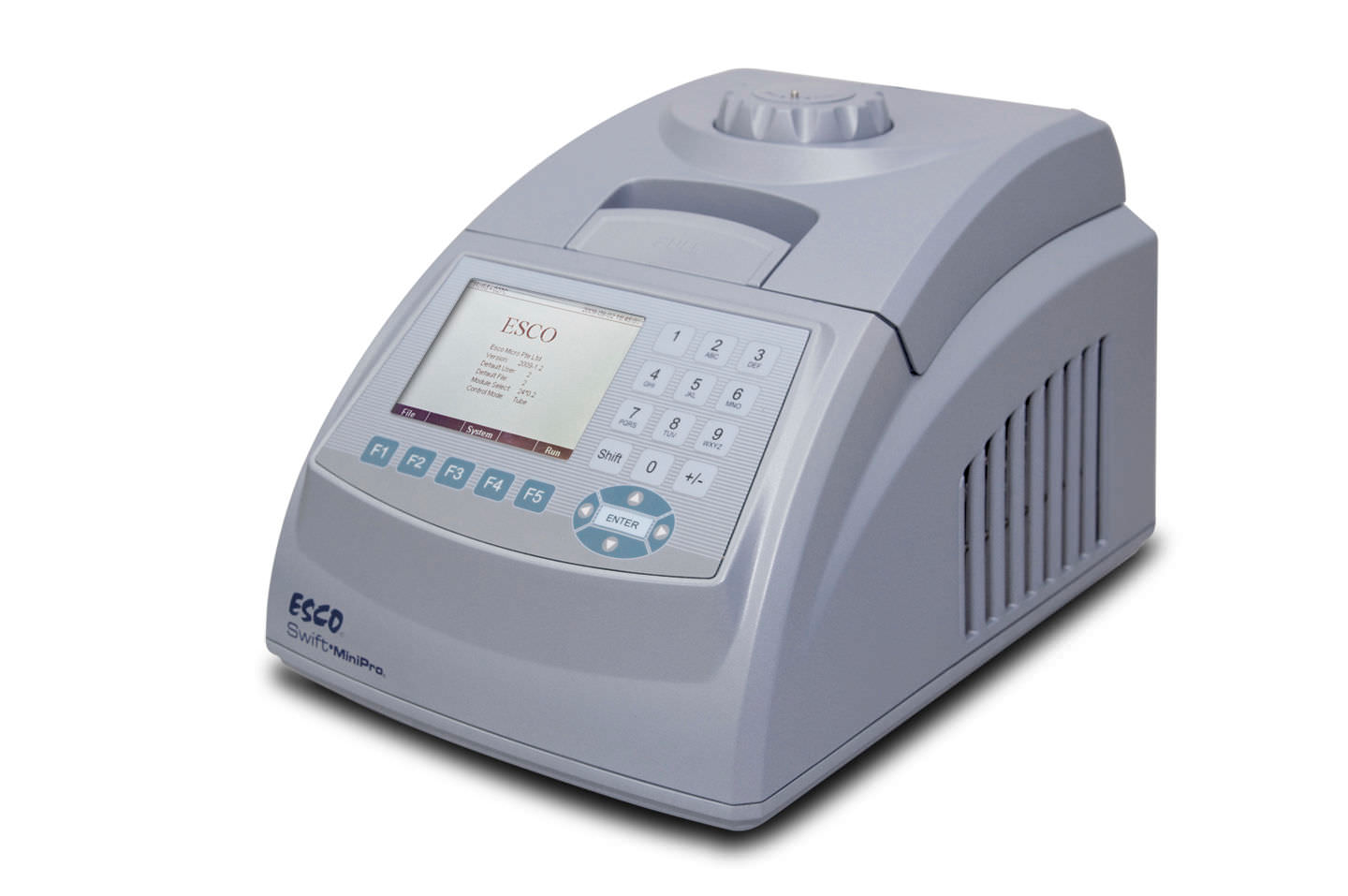 F:  GCGAAATCAAGACG
20 uL
[1Rx]
+
+
=
+
R:    GCAATGGAGAACA
ruido
GreenTaq PCR Mix
cebadores
ADNc
H2O DEPC
Termociclador
Densidad de banda
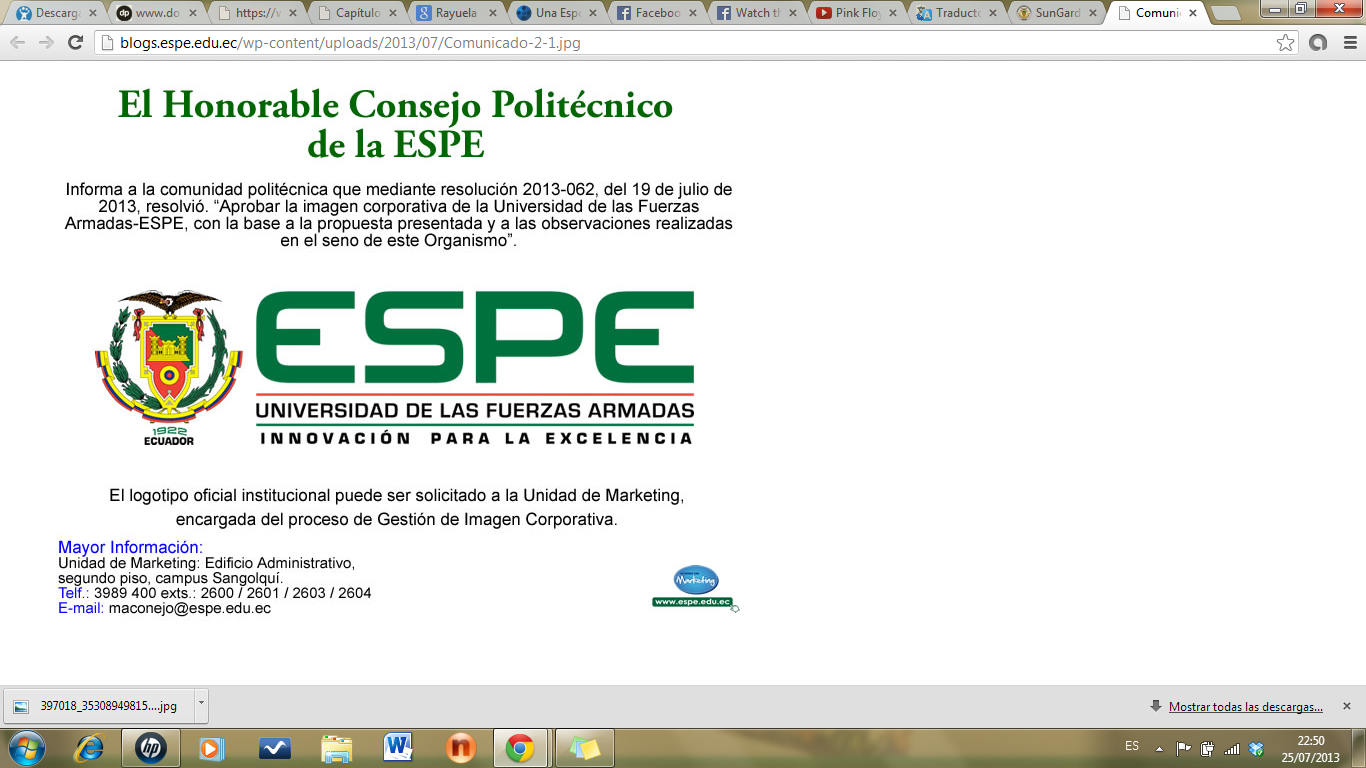 3. Metodología:
3.3. Influencia de inductores hormonales en la infección de Fox
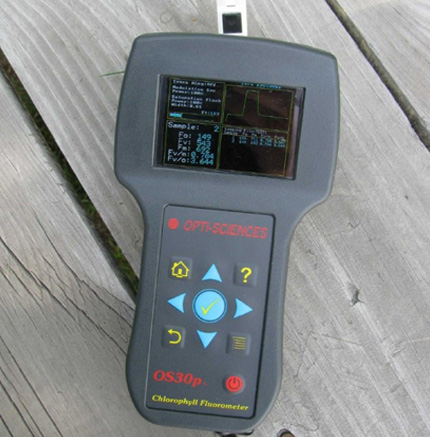 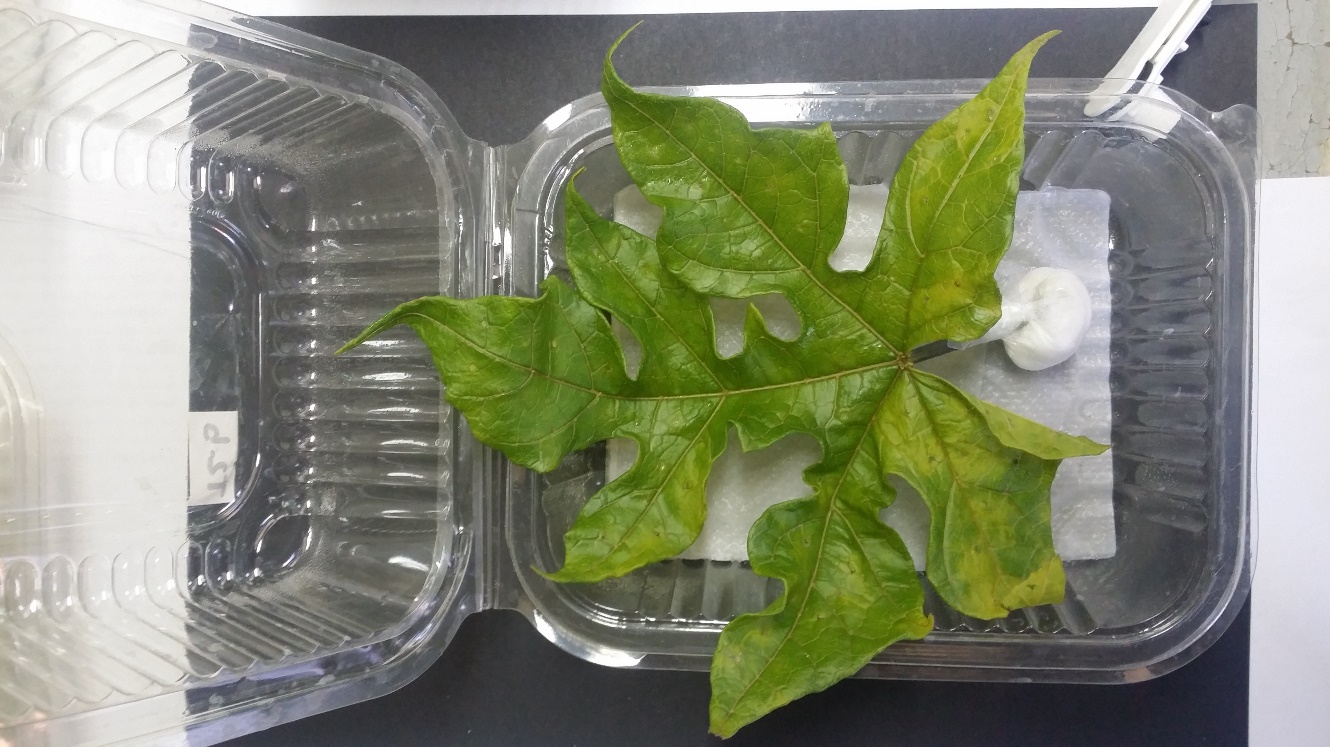 AS
AJ
AJ/Et
NP
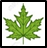 (x3)
Tratamientos
Infectados
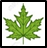 (x3)
B
No Infectados
Controles
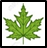 Infectados
(x3)
Ch+
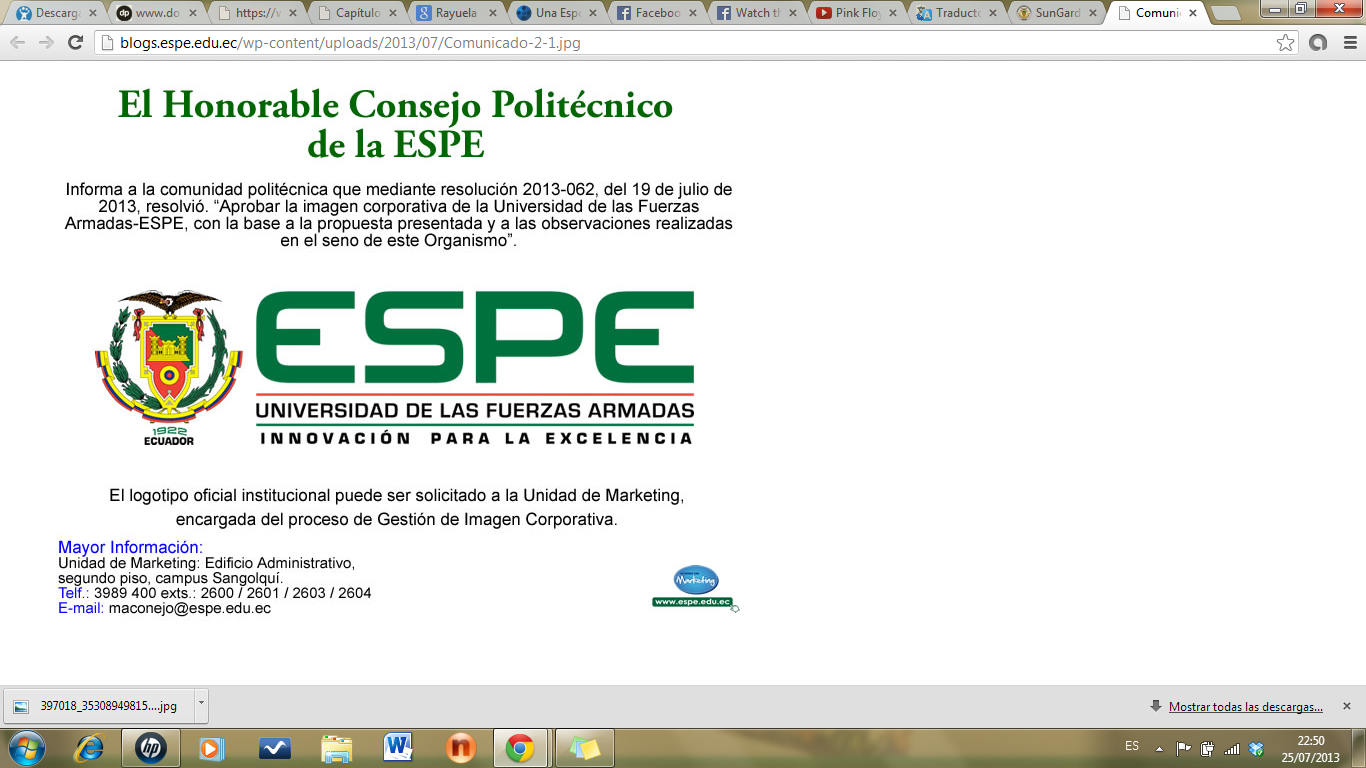 Contenido:
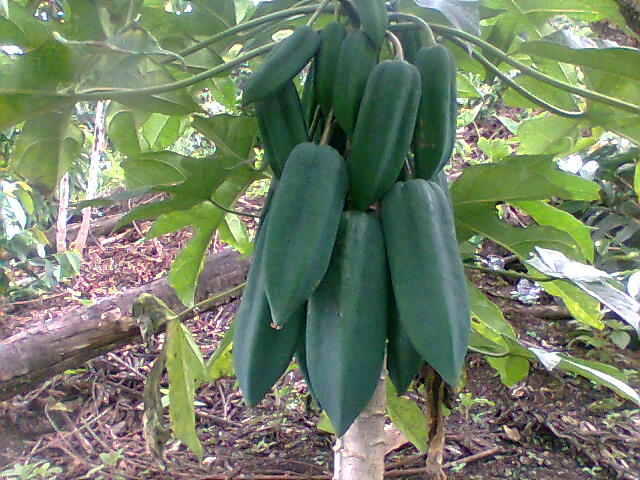 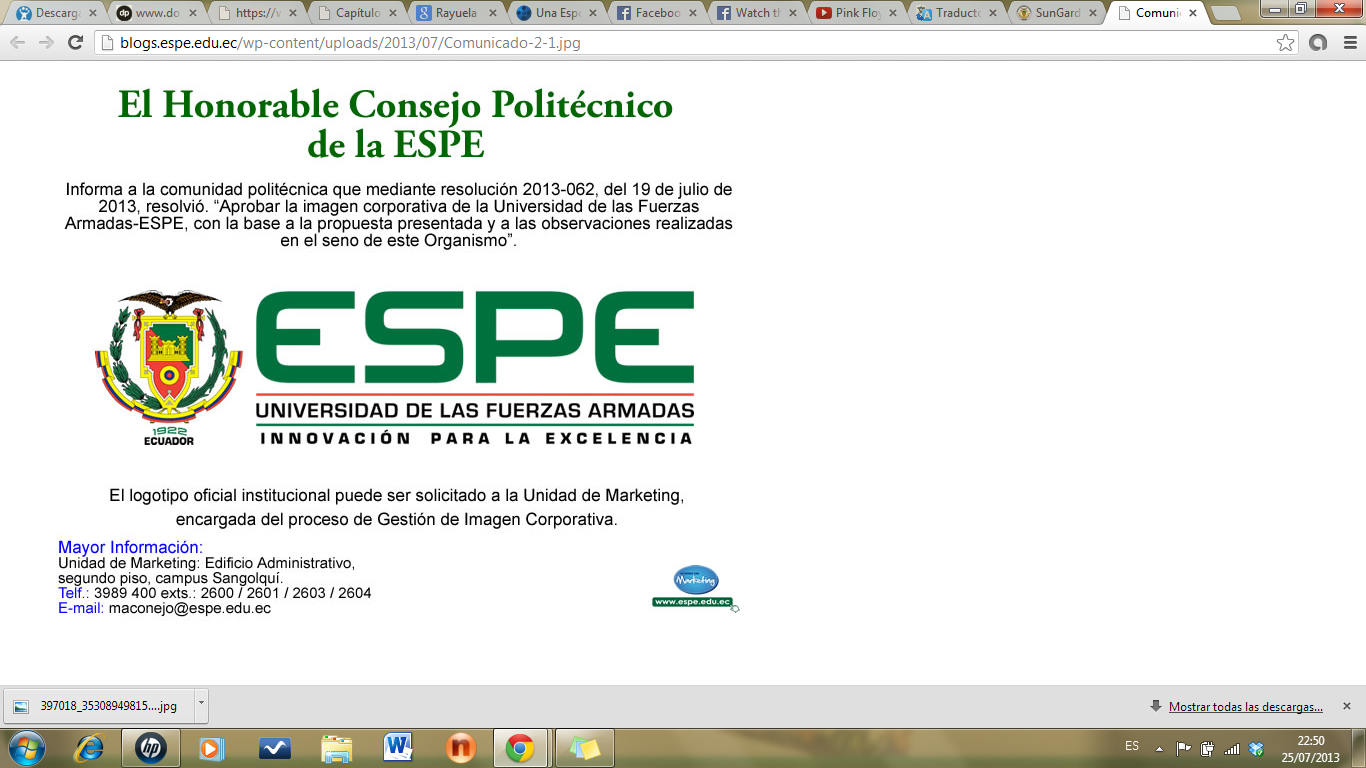 4. Resultados y discusión:
3.1. Establecimiento del método de infección
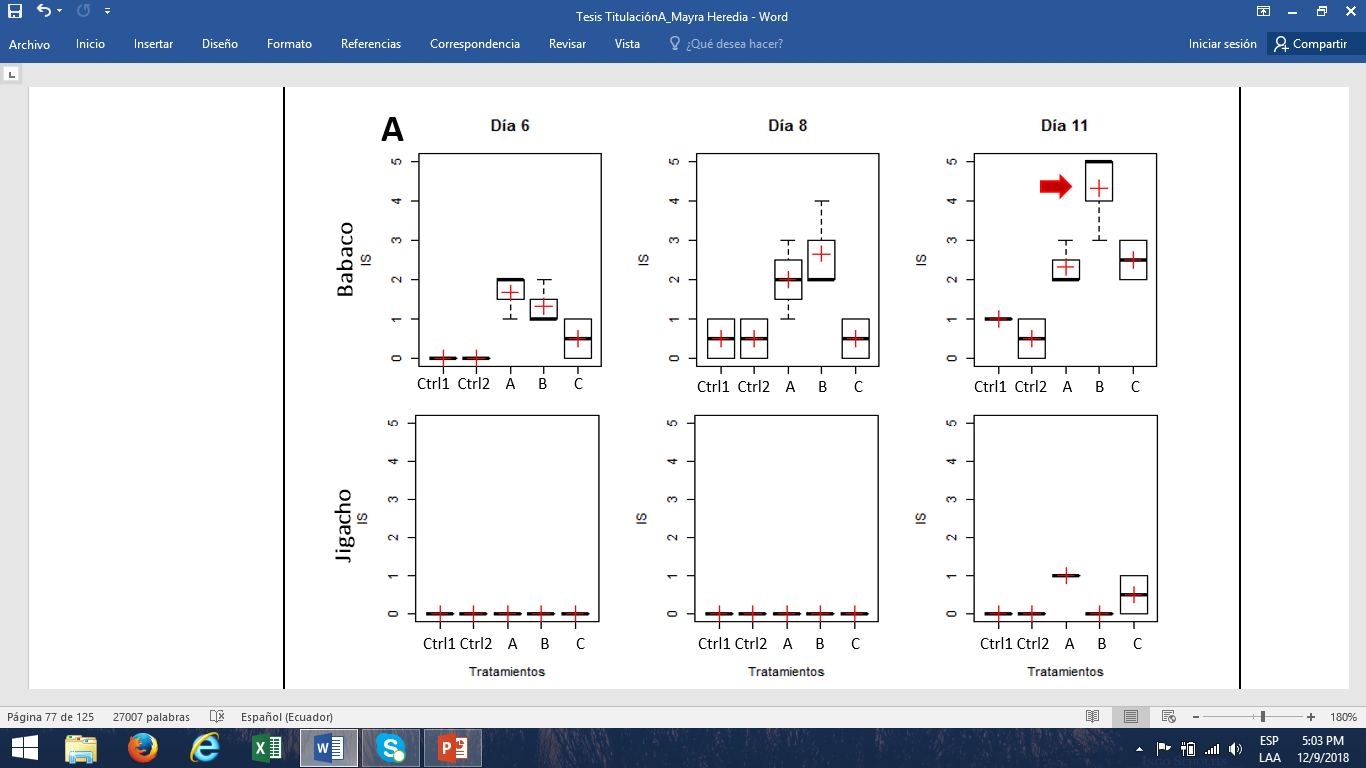 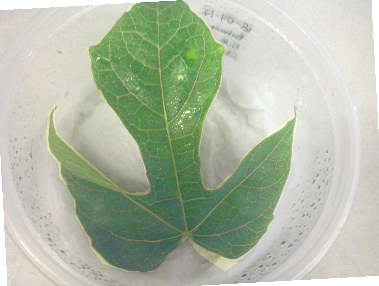 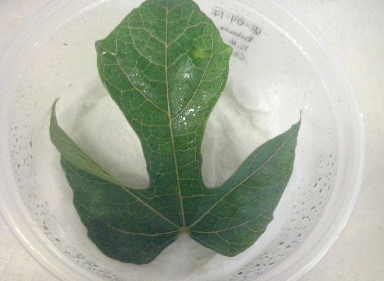 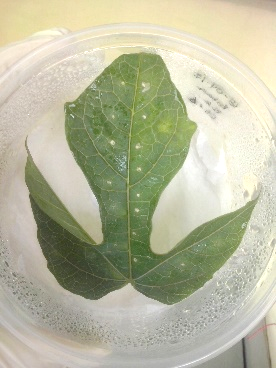 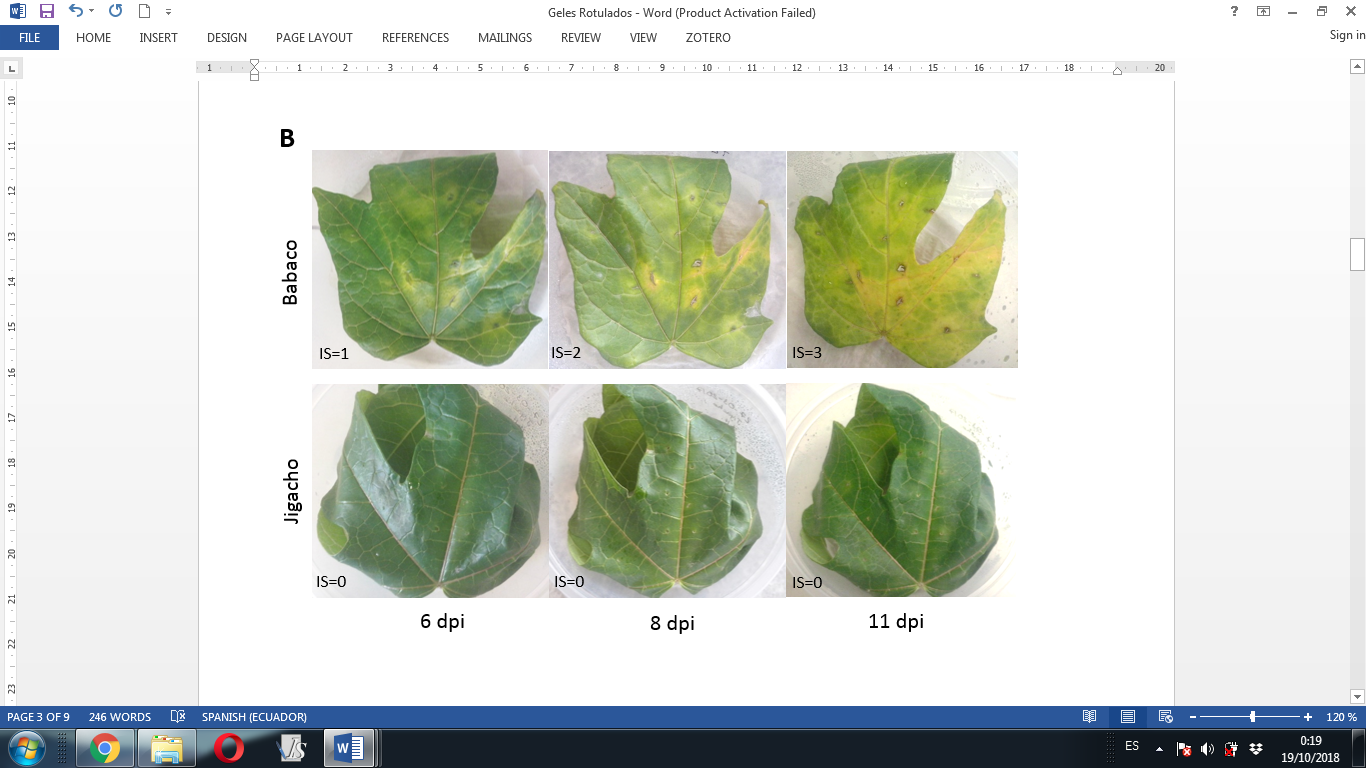 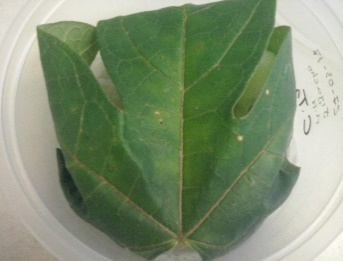 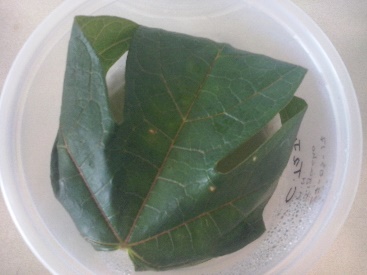 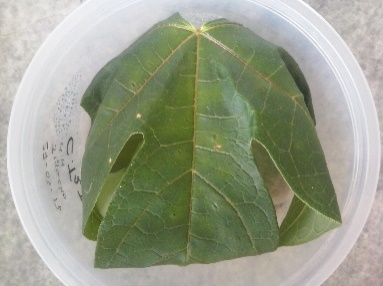 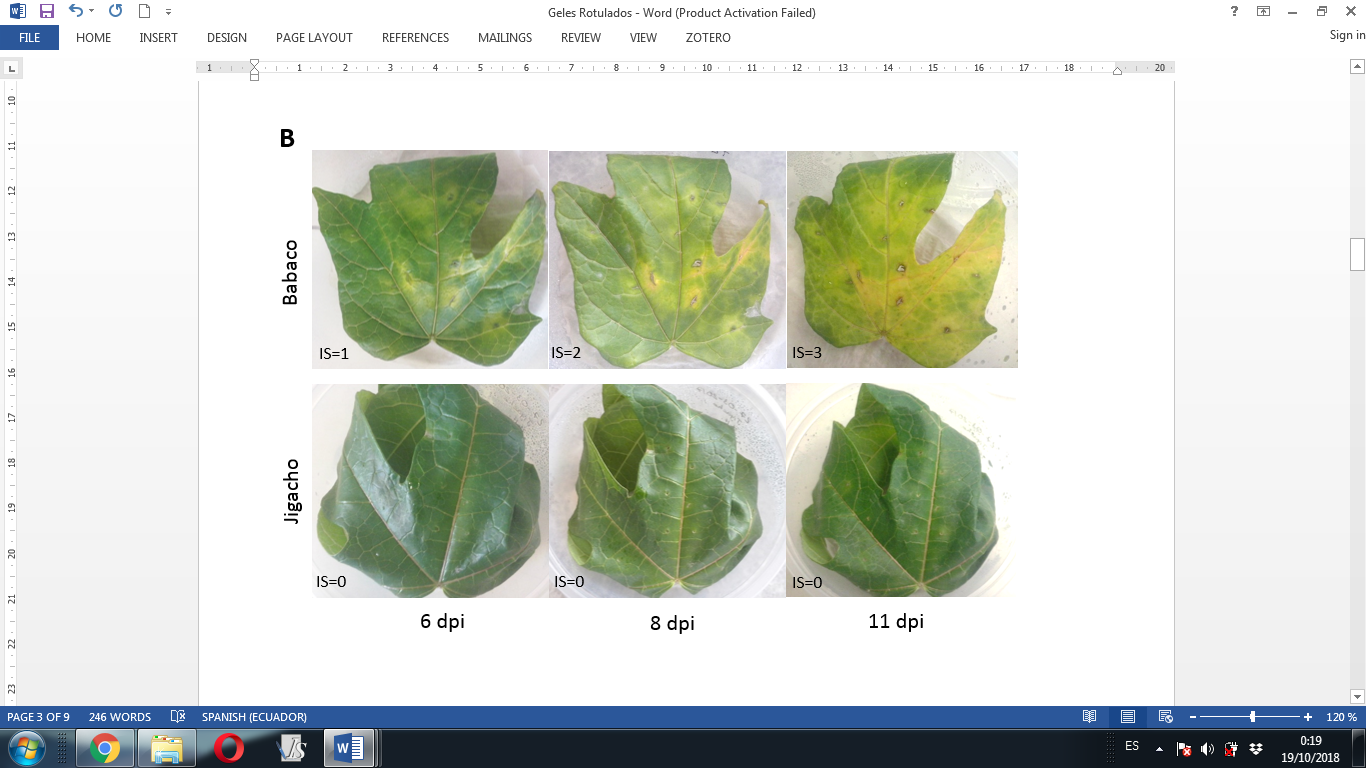 Diagrama de caja indicando el SI de cada sistema de infección en los días 6, 8 y 11. Las cruces rojas indican la media de cada tratamiento. La flecha roja indica diferencias significativas.
4. Resultados y discusión:
3.2. Análisis de la expresión de genes PR: Extracción de ARN
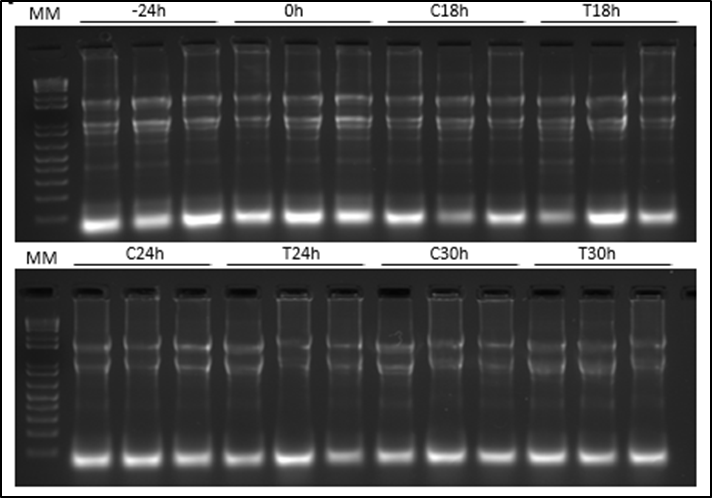 4. Resultados y discusión:
3.2. Análisis de la expresión de genes PR: Diseño y estandarización de cebadores
Estandarización de T-annealing.
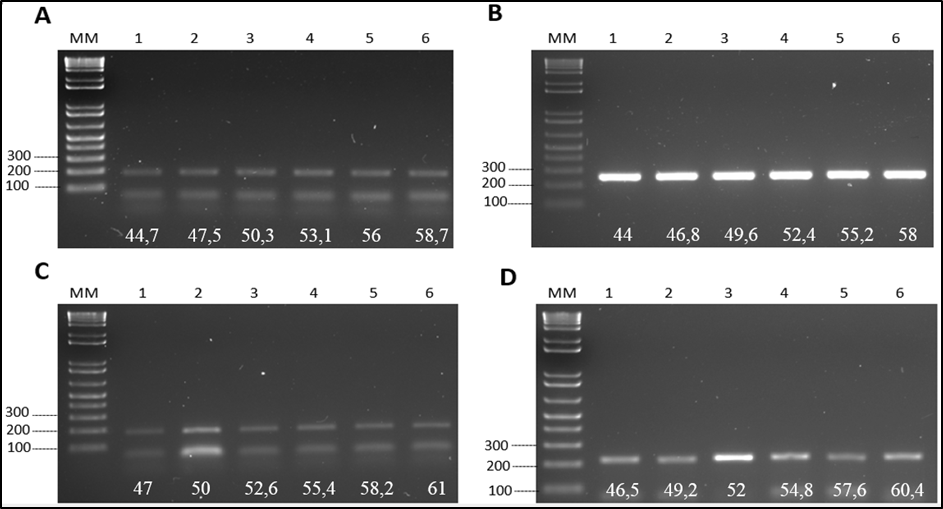 PR2
NAD5
GSNOR
PR13
4. Resultados y discusión:
3.2. Análisis de la expresión de genes PR: Diseño y estandarización de cebadores
Estandarización de ciclos.
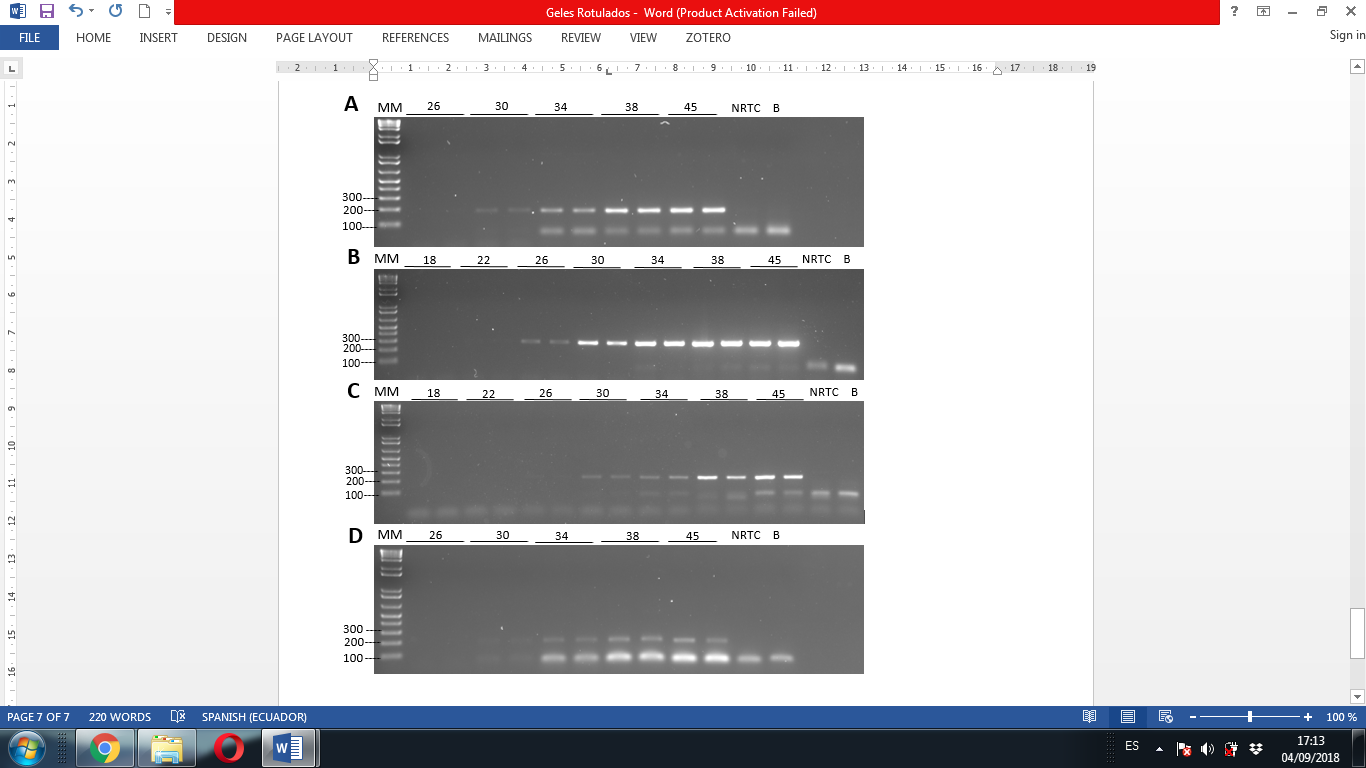 NAD5
PR2
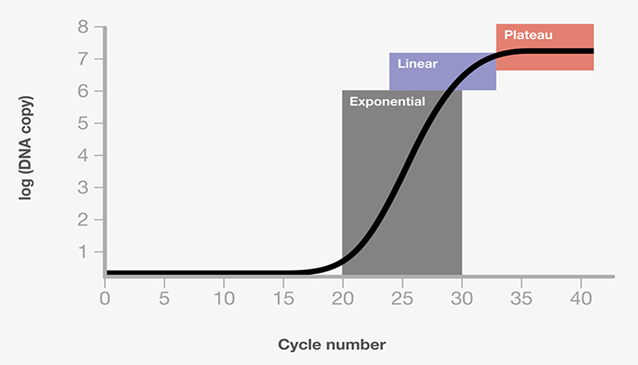 GSNOR
PR13
(Thermofisher, 2018)
4. Resultados y discusión:
3.2. Análisis de la expresión de genes PR: Homogeneidad del gen housekeeping.
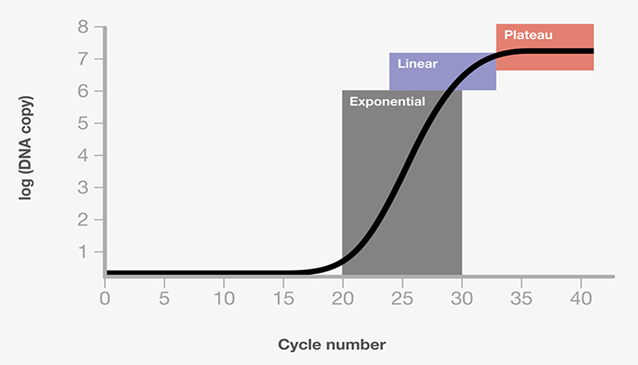 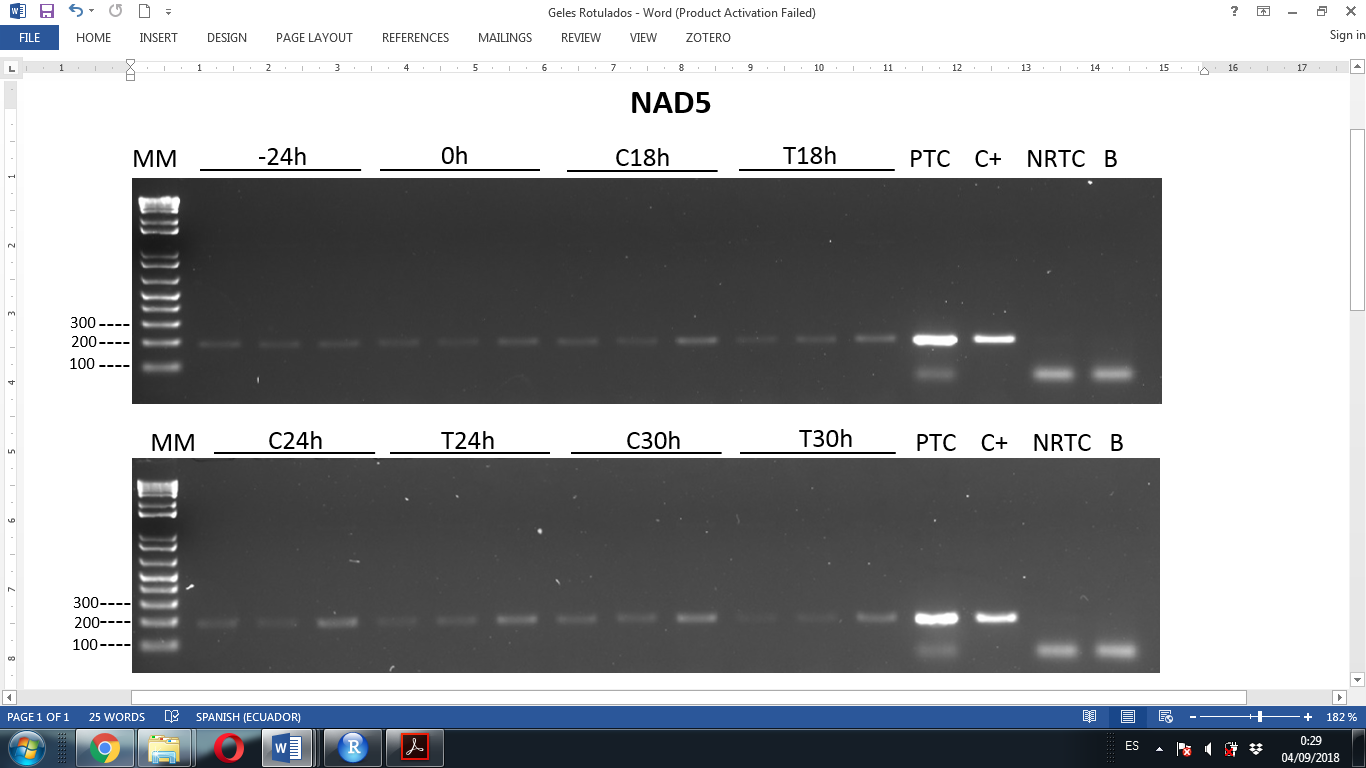 (Thermofisher, 2018)
4. Resultados y discusión:
3.2. Análisis de la expresión de genes PR: Aplicación a muestras
PR2
PR13
GSNOR
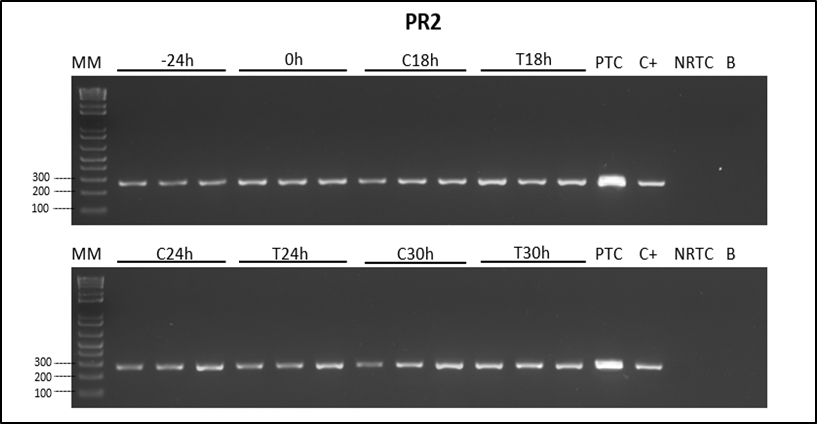 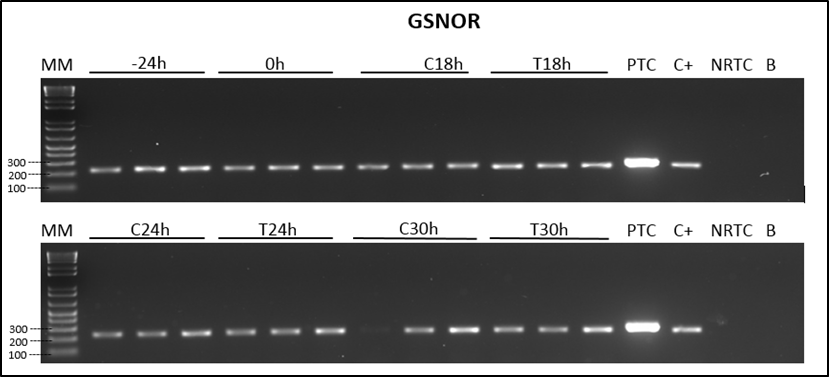 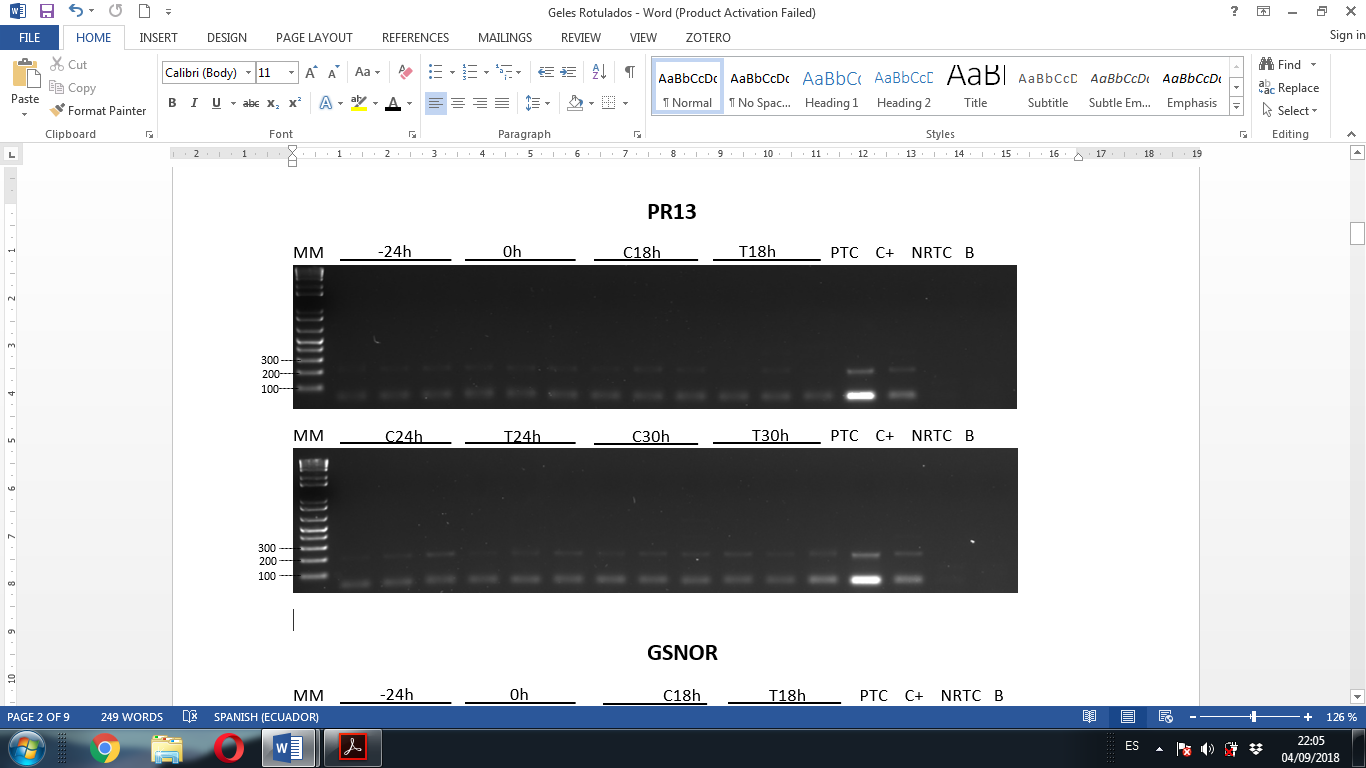 [Speaker Notes: La ausencia de respuesta en mayor parte de la hoja contrarresta el incremento ocurrido en el sitio de infección.]
4. Resultados:
3.3. Influencia de inductores hormonales en la infección de Fox
Babaco
Jigacho
4. Resultados y discusión:
3.3. Influencia de inductores hormonales en la infección de Fox
Contenido:
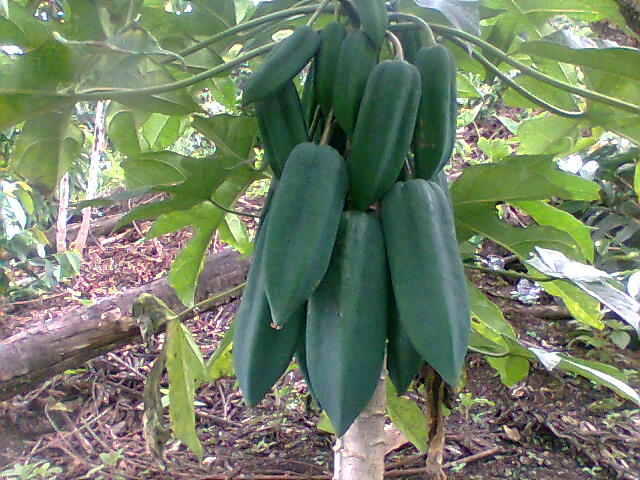 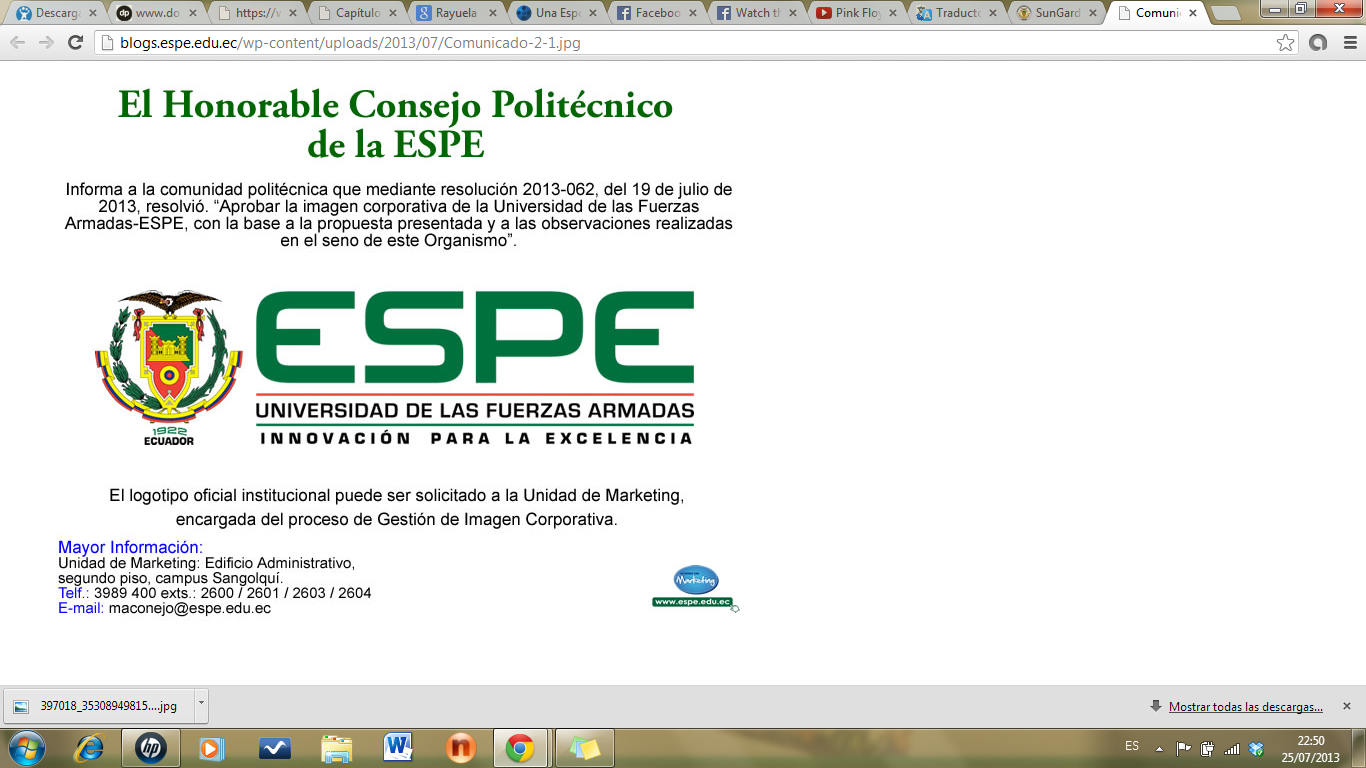 5. Conclusiones:
Las hojas desprendidas conservadas en cámara húmeda se pueden infectar con Fusarium oxysporum de manera que se desarrollen síntomas de marchitez vascular.
La infección con Fusarium oxysporum en babaco presenta mayor severidad que en jigacho, ya que el babaco desarrolla completamente los síntomas de clorosis y necrosis hasta la muerte de todo el tejido, mientras el jigacho no presenta los síntomas o los presenta levemente.
Los niveles de los transcritos de los genes PR y gen GSNOR analizados se mantienen estables en las hojas de jigacho en los tiempos estudiados postinfección por Fusarium oxysporum
5. Conclusiones:
Las medidas del rendimiento cuántico máximo del fotosistema II indican que el tratamiento de las hojas con AJ y la mezcla AJ/Et facilitan y propician el ataque de Fusarium oxysporum tanto en babaco como jigacho, respectivamente.
4.
Contenido:
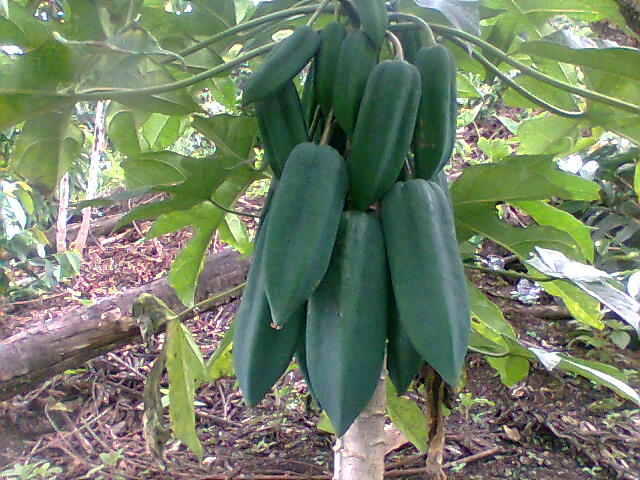 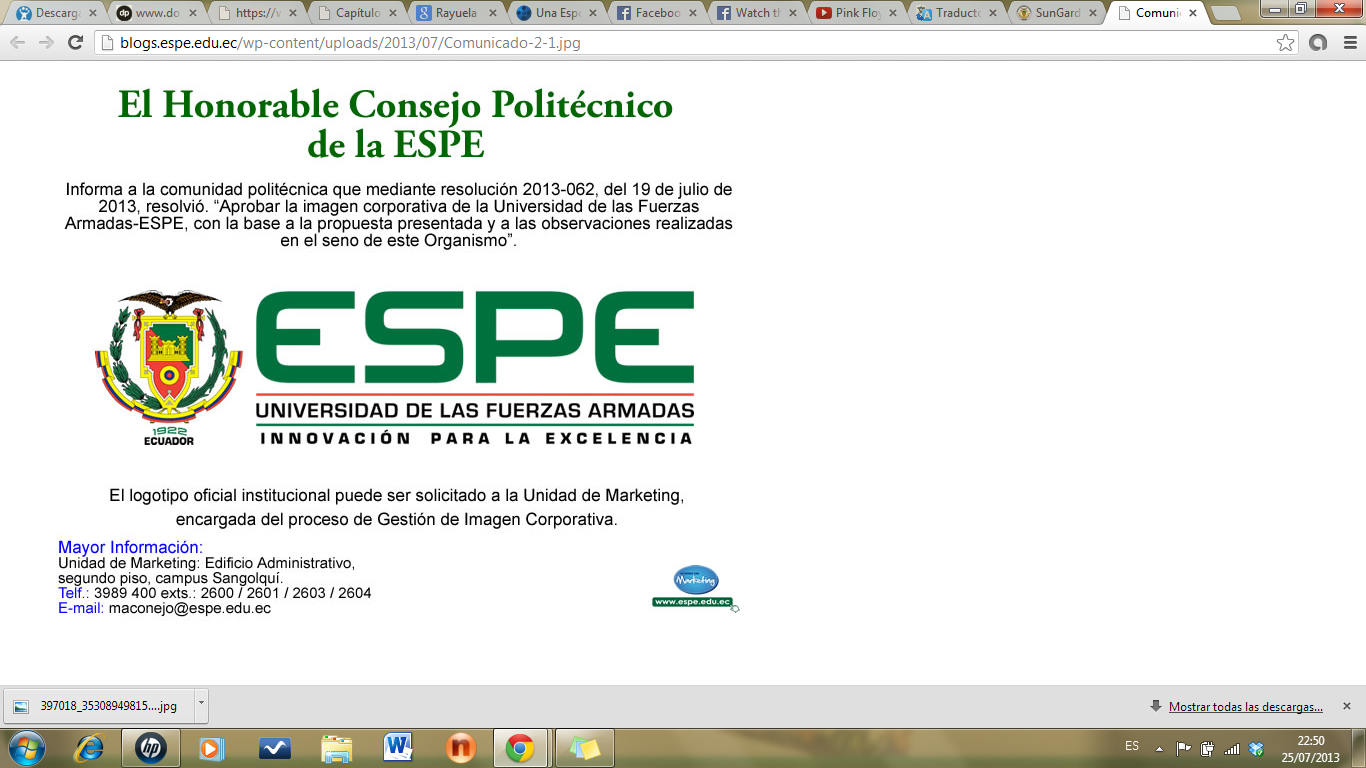 6. Recomendaciones:
Para la elaboración de cámaras húmedas es de especial requerimiento la limpieza de todos los materiales que estarán dentro de la cámara, como el papel toalla, el Parafilm y la solución Hoagland. Si no es posible su esterilización en el autoclave, deben ser limpiadas con alcohol exhaustivamente, y de esta manera no se tendrán problemas de contaminación de las muestras durante el ensayo.
Se recomienda que los ensayos en los cuales se tiene como fin monitorear los síntomas de una enfermedad se emplee el parámetro, índice de enfermedad (disease index), para ello se debe realizar un número de réplicas experimentales superior a tres, ya que esto permitirá inferir con  mayor precisión el índice de progreso de la enfermedad y las diferencias significativas relacionadas.
6. Recomendaciones:
3.   En próximas investigaciones, han de ensayarse los experimentos de observación de deterioro durante más tiempo. 
      Esto es de especial importancia para saber si el asperjado de AS sobre babaco induce resistencia.
Los análisis de transcritos deben realizarse con controles positivo y negativo, en babaco, de verificación de la  
      actividad de las colonias del patógeno. También hay que tener en cuenta un rango de tiempo post infección más 
      amplio para el análisis, y reconsiderar otras vías de infección en los ensayos de manera que simulen mejor lo que 
      ocurre en condiciones naturales.
7. Agradecimientos:
Este proyecto se realizó con la colaboración de:
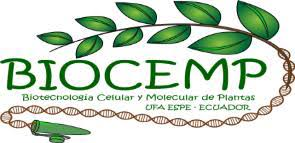 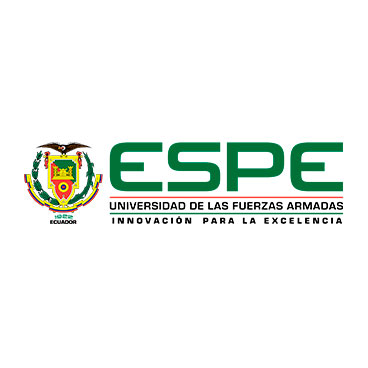 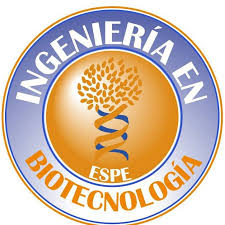 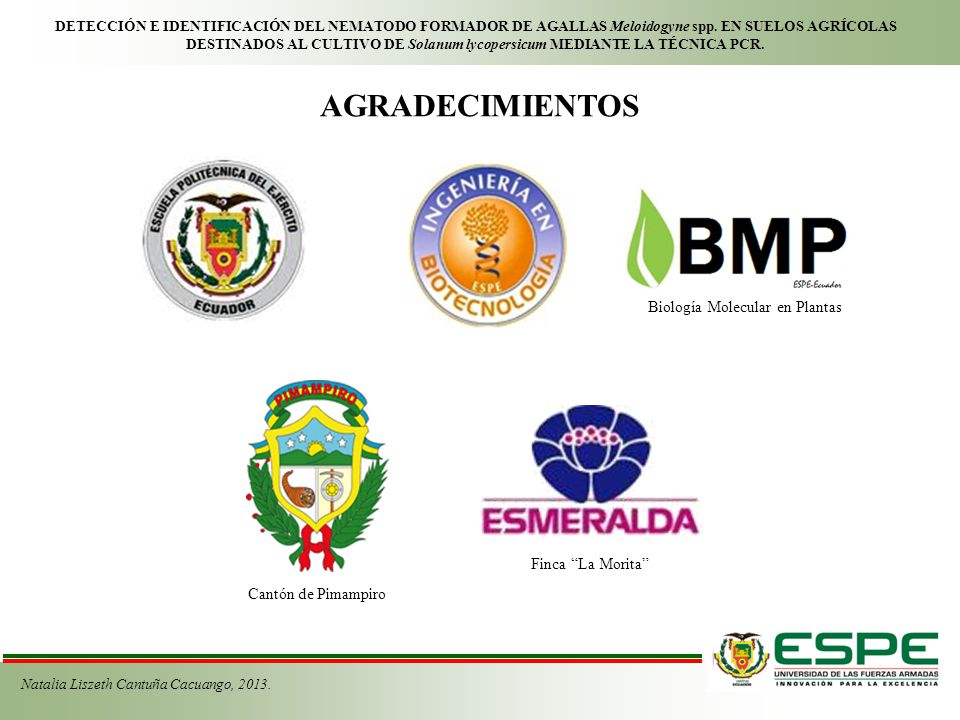 Gracias!
3. Metodología:
PR1
Pdf1.2
3.2.1. Diseño de cebadores
Metodología
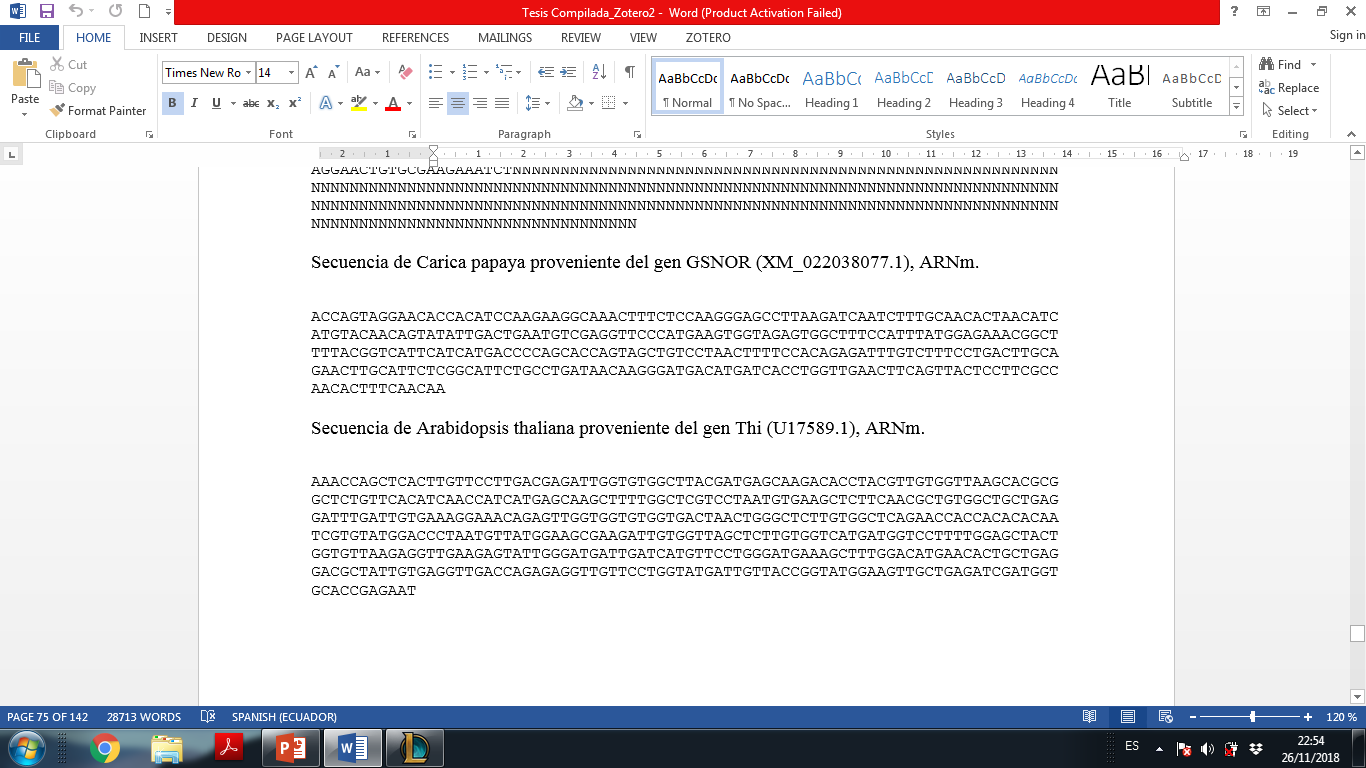 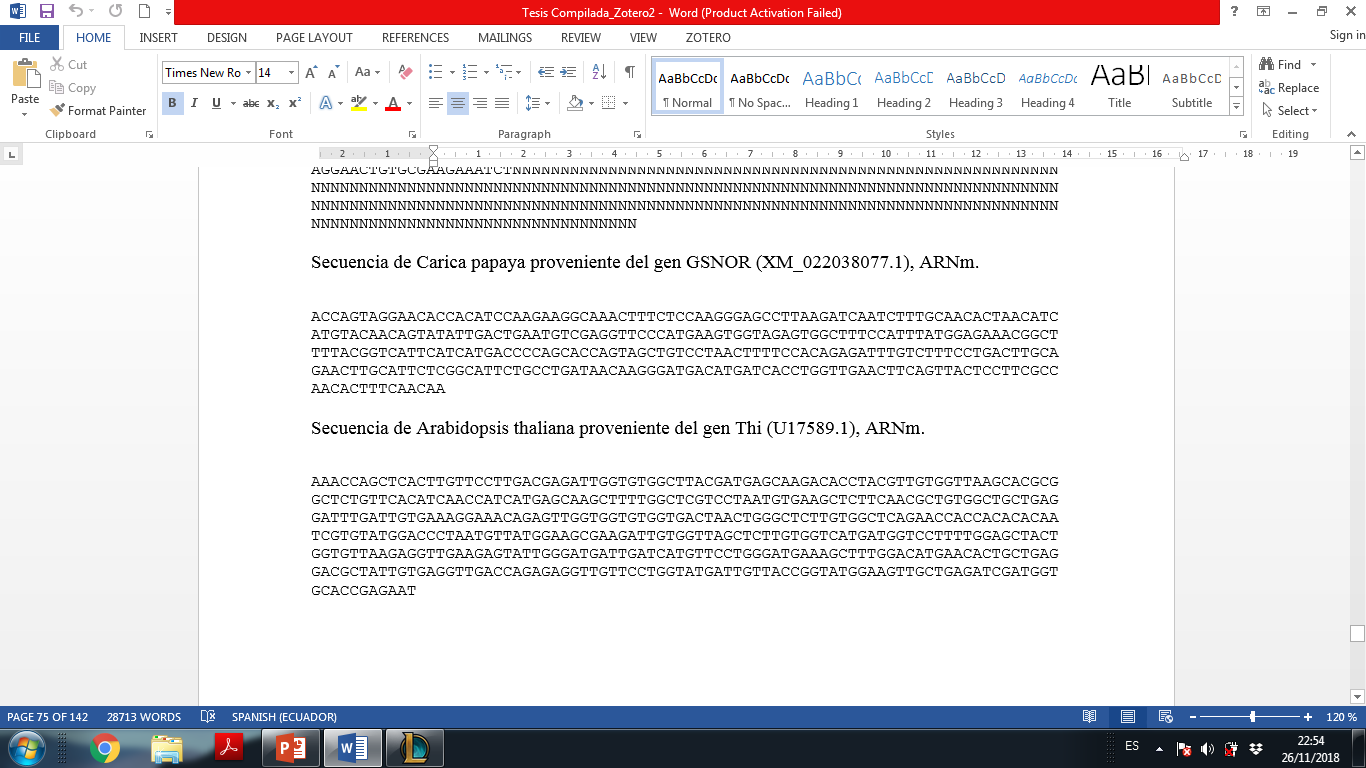 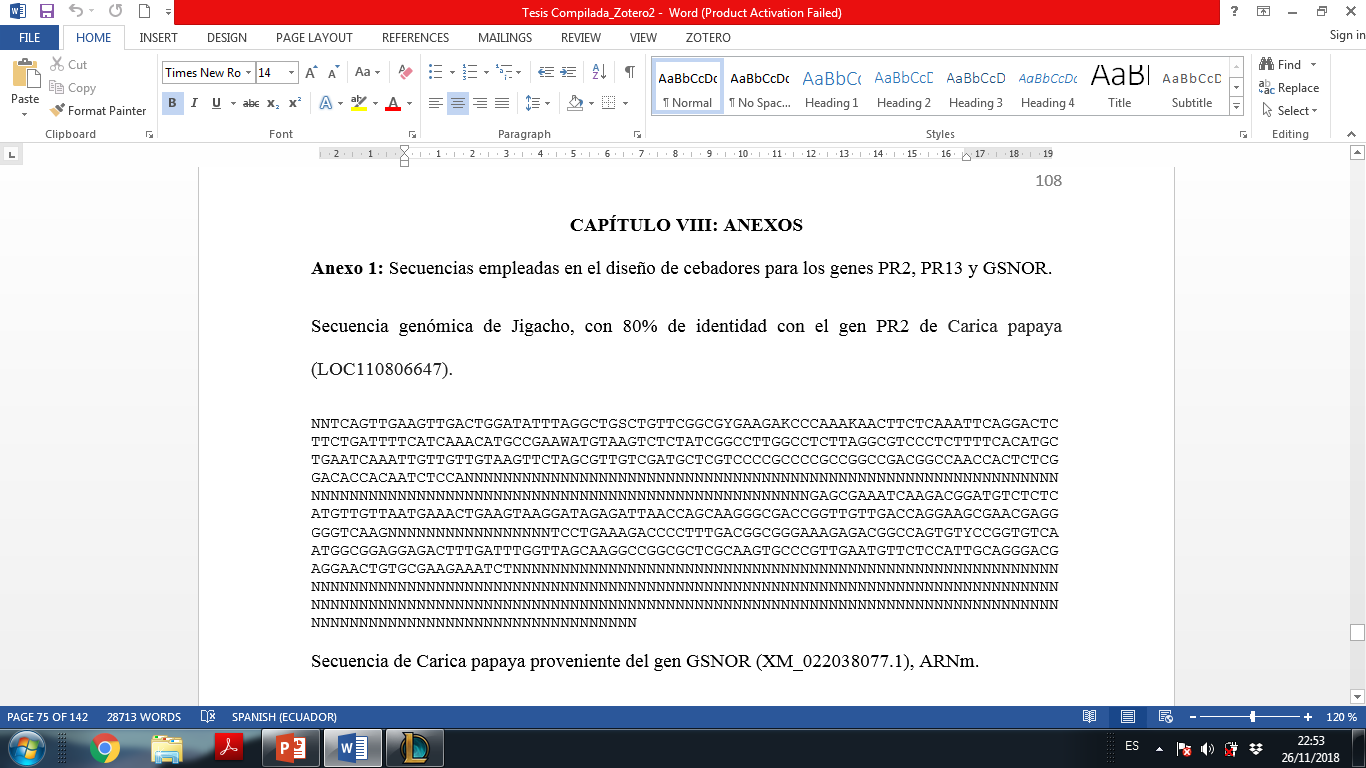 Reads de genoma de jigacho
FastQC
TrimGalore
Bowtie2
Control de calidad de reads
Cortar reads de baja calidad
Alineamiento de genoma